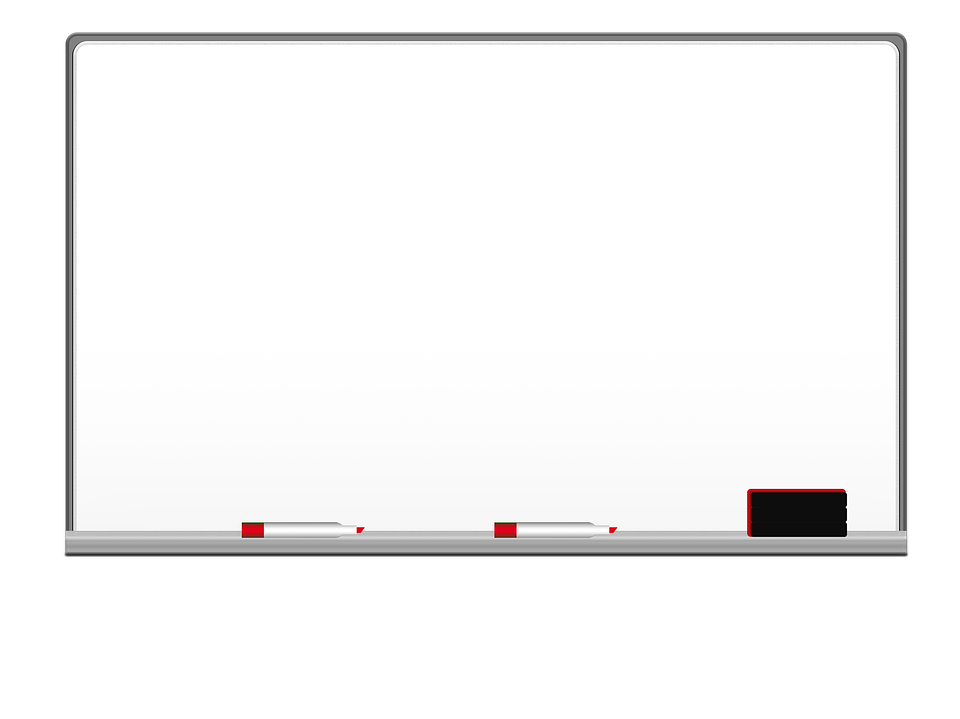 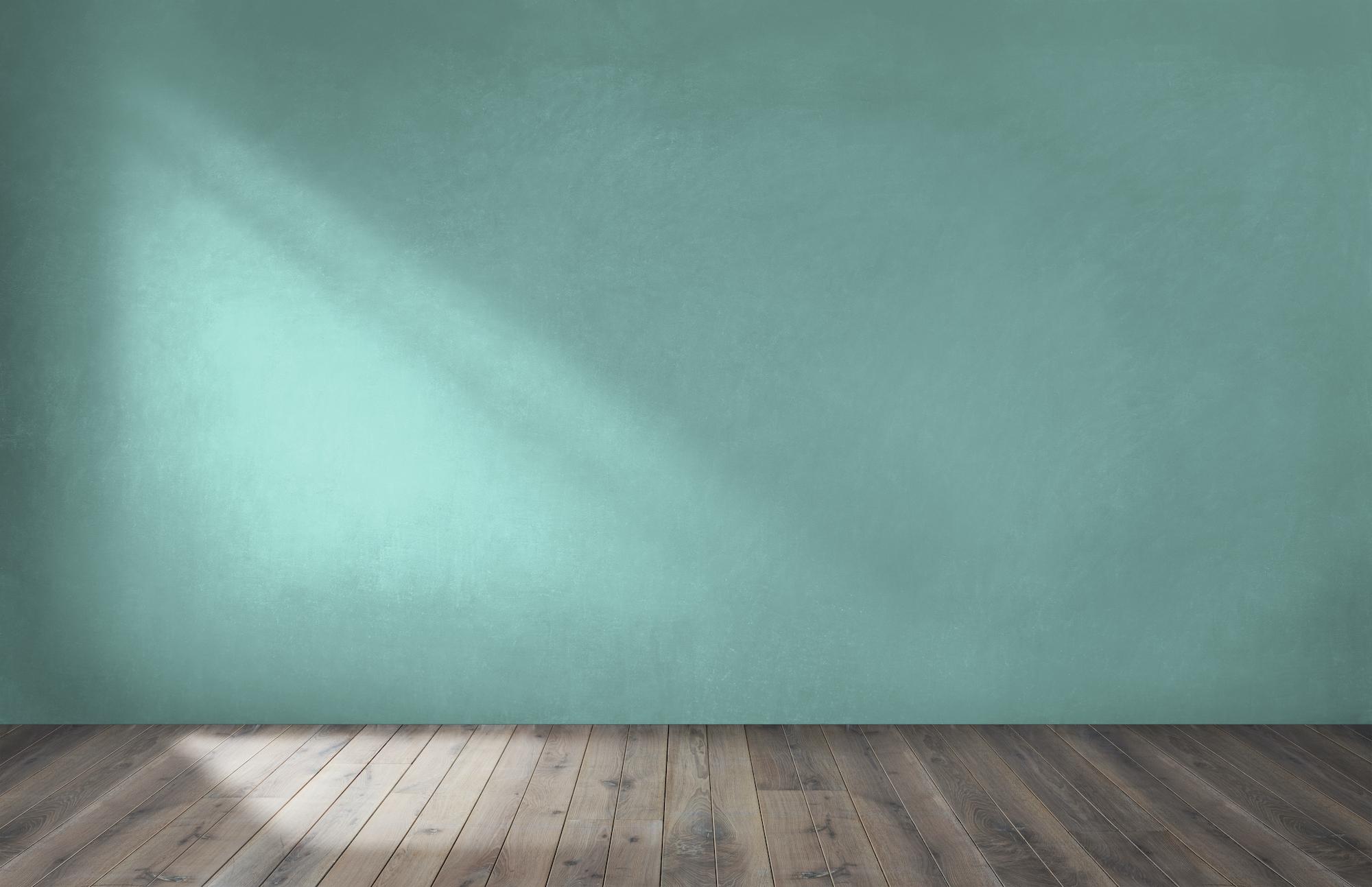 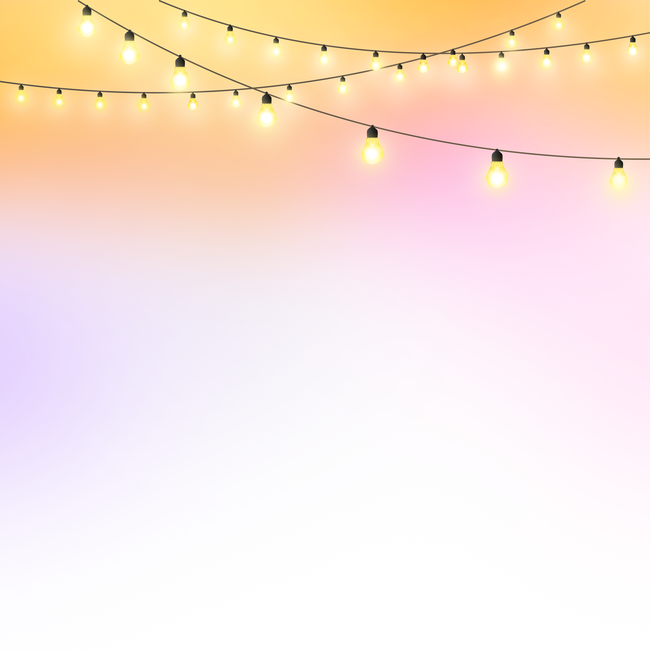 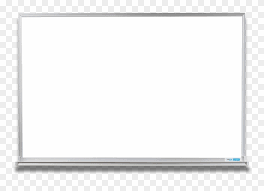 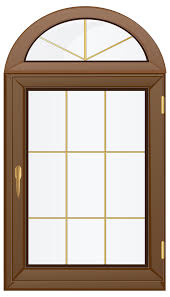 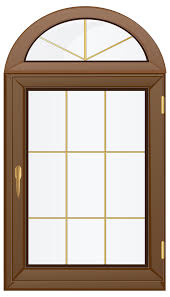 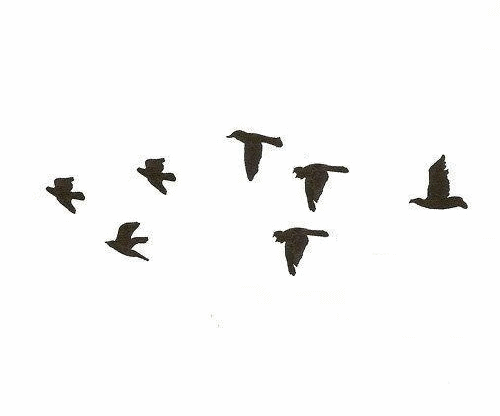 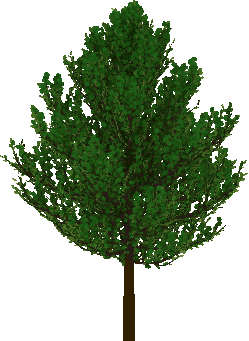 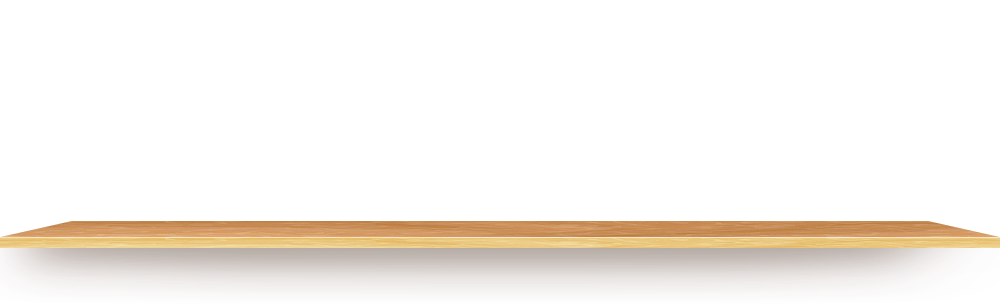 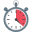 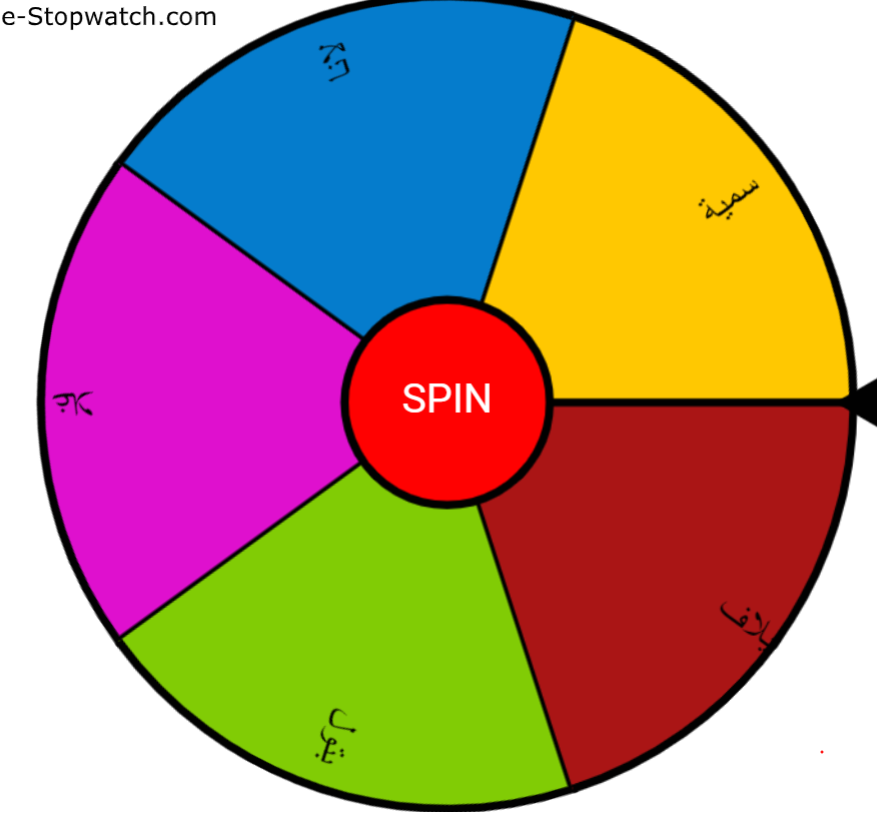 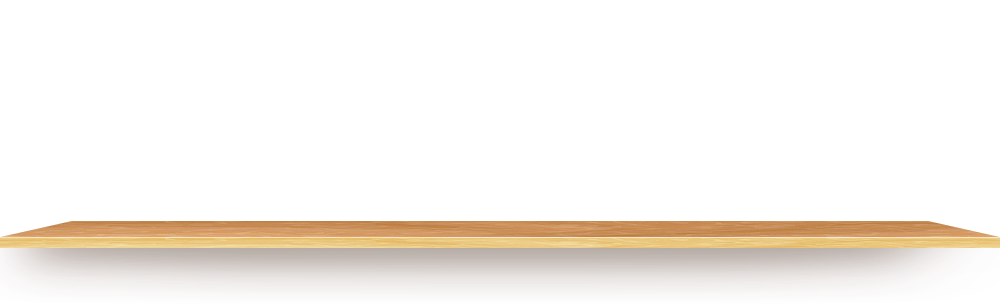 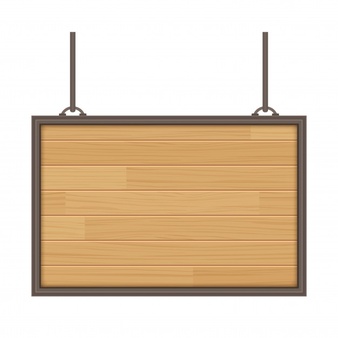 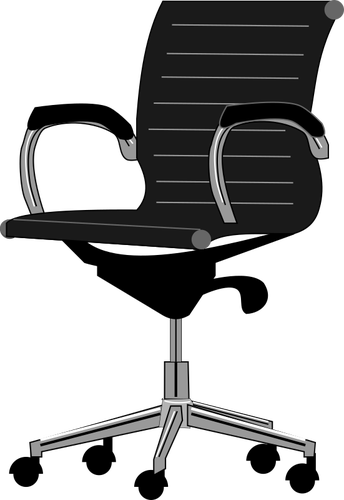 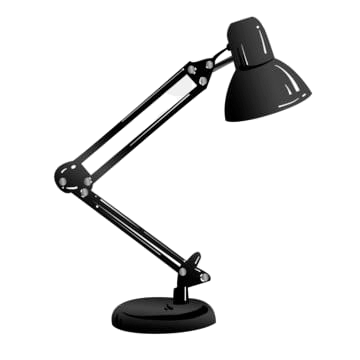 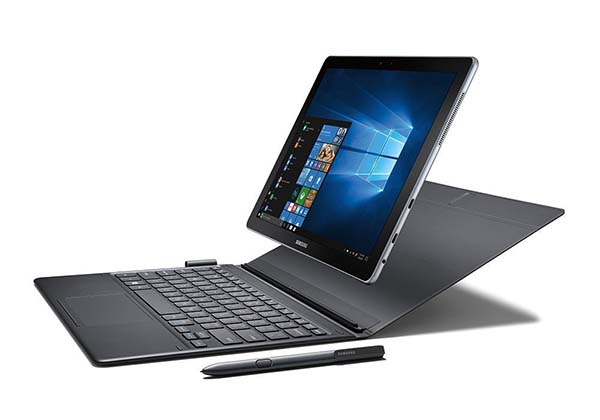 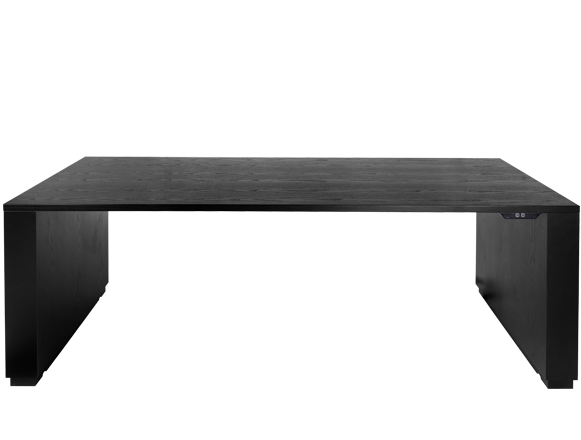 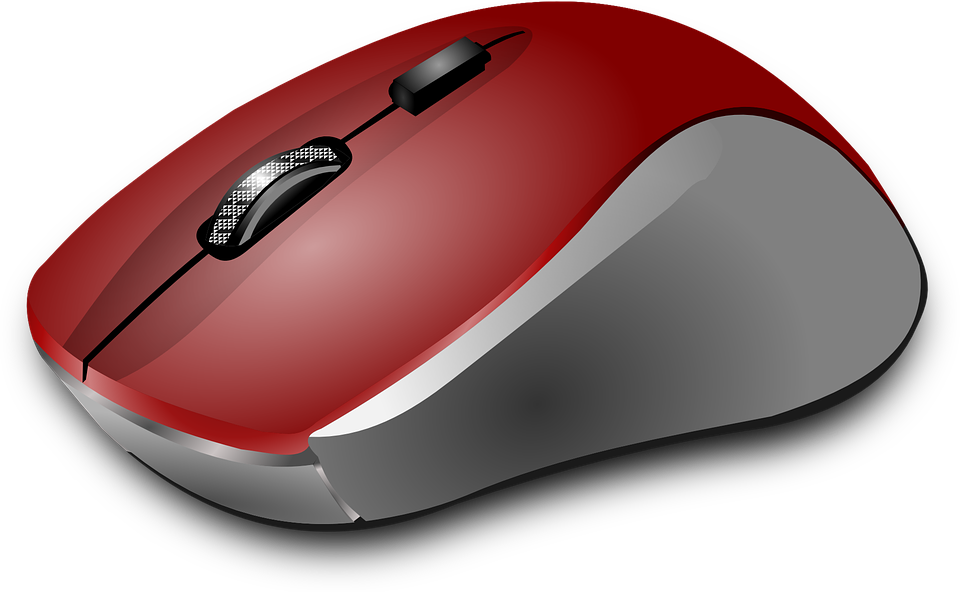 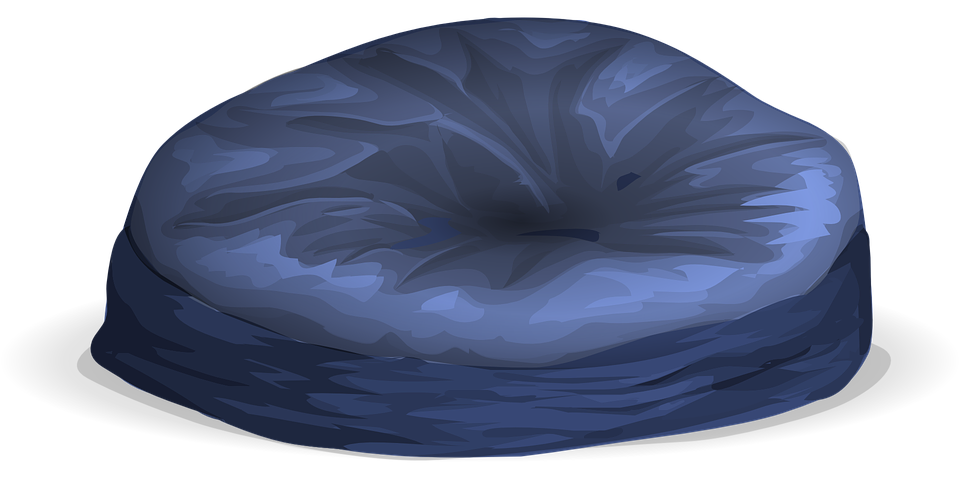 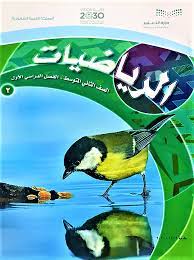 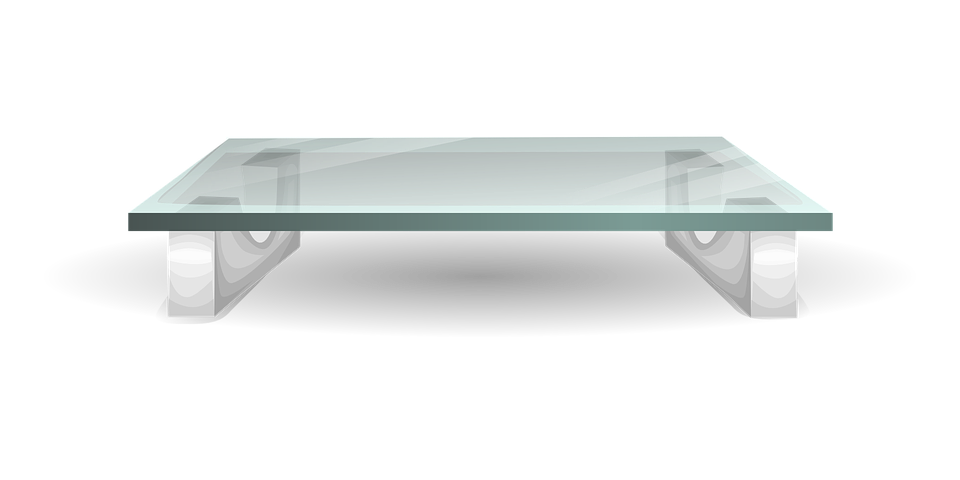 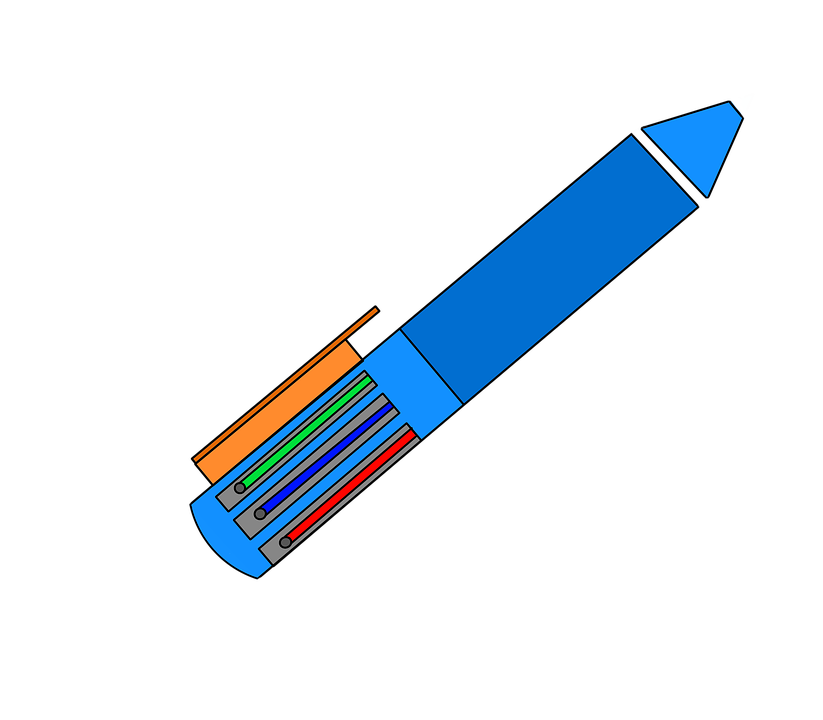 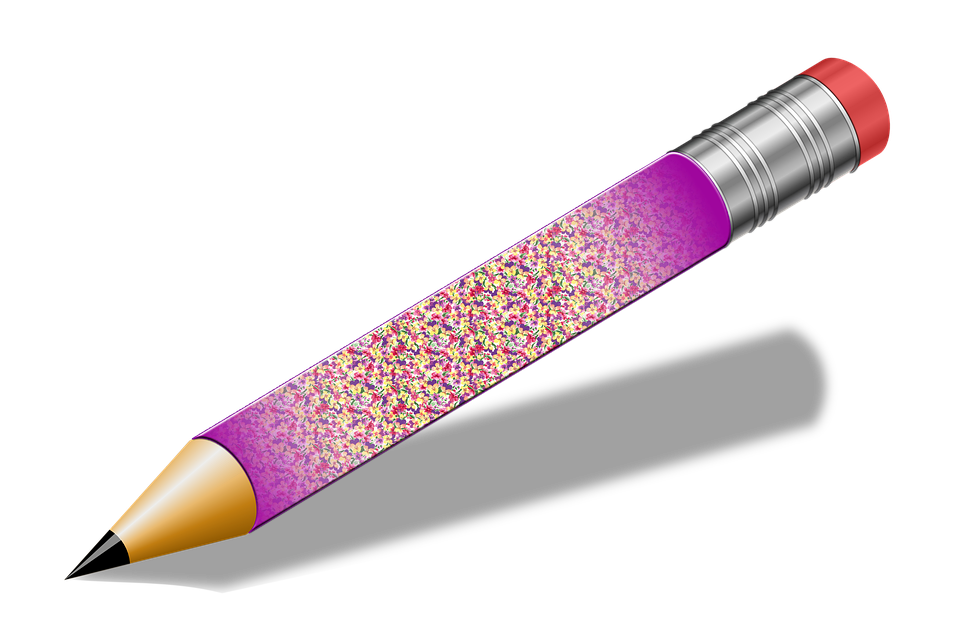 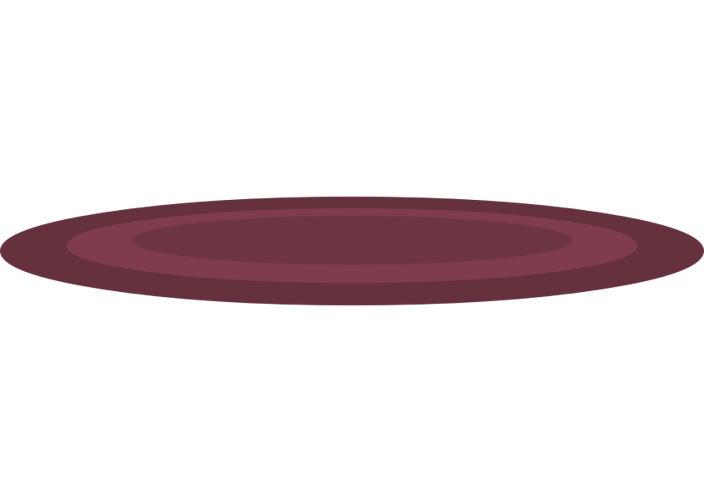 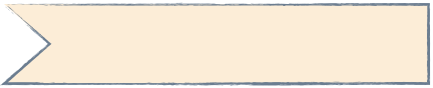 جدول التعلم
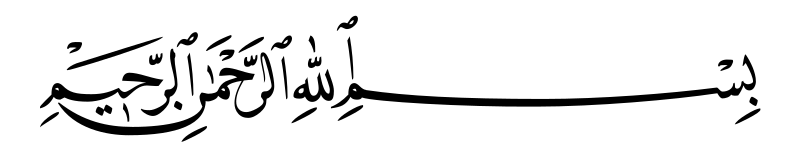 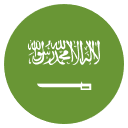 التاريخ   /    /  ١٤٤هـ
رقم الصفحة :
٥-١
علاقات الزوايا والمستقيمات
فكرة الدرس
احدد العلاقات بين الزوايا الناتجة عن قطع مستقيم لمستقيمين متوازيين
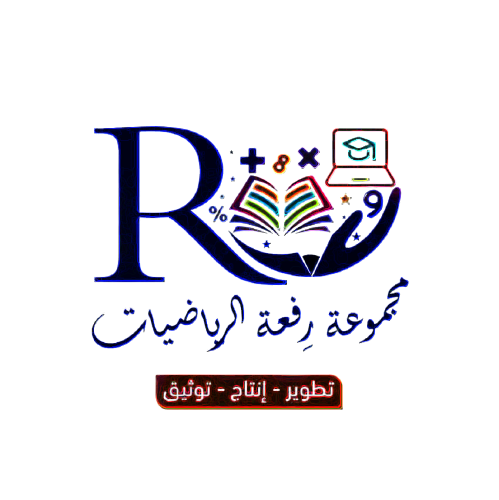 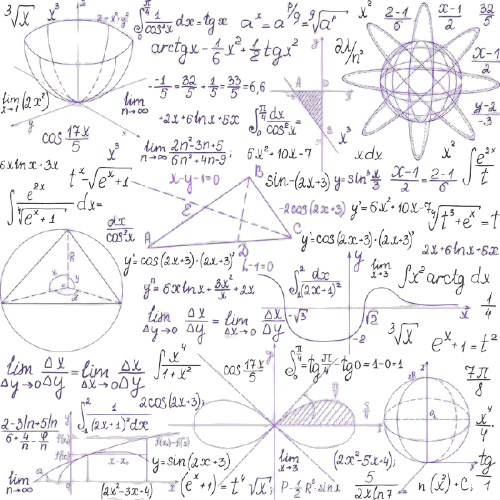 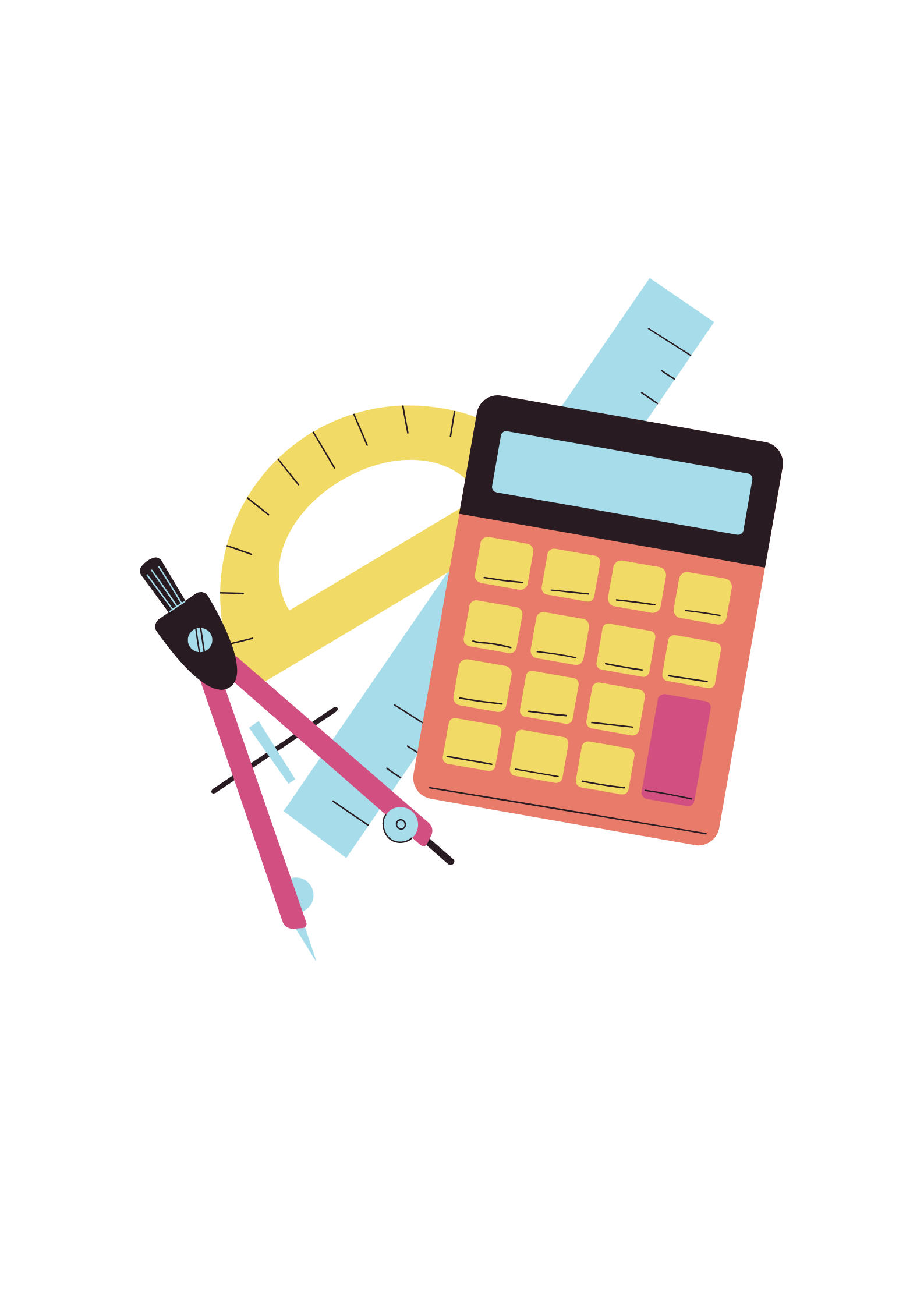 ٥-١
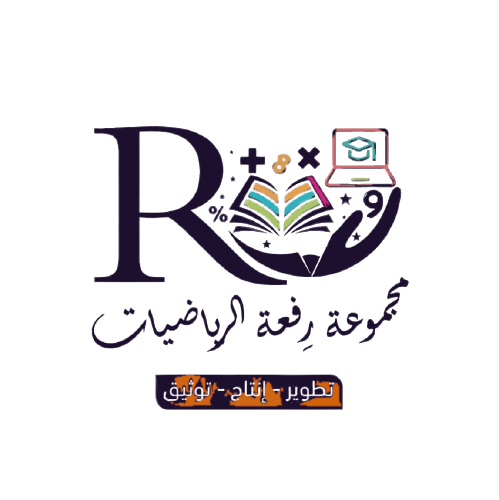 علاقات الزوايا والمستقيمات
جدول الضرب
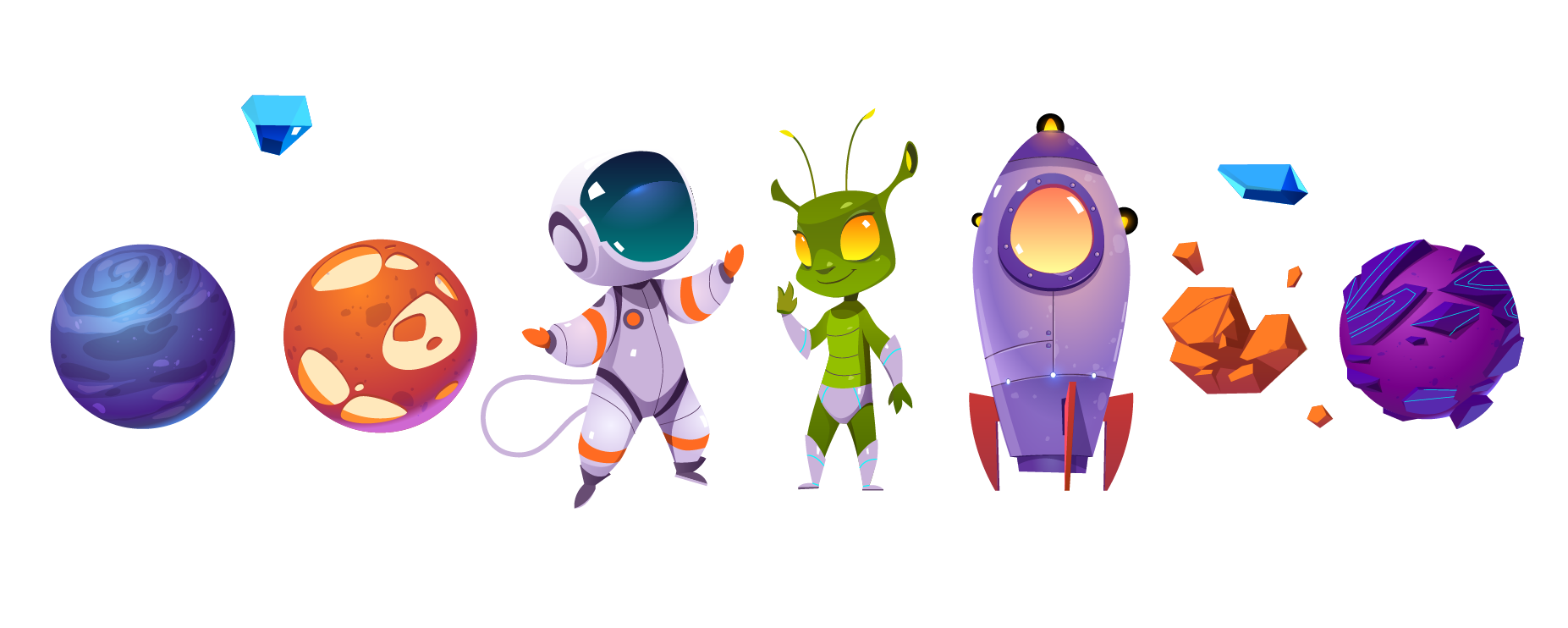 لوحة تعزيز النجوم
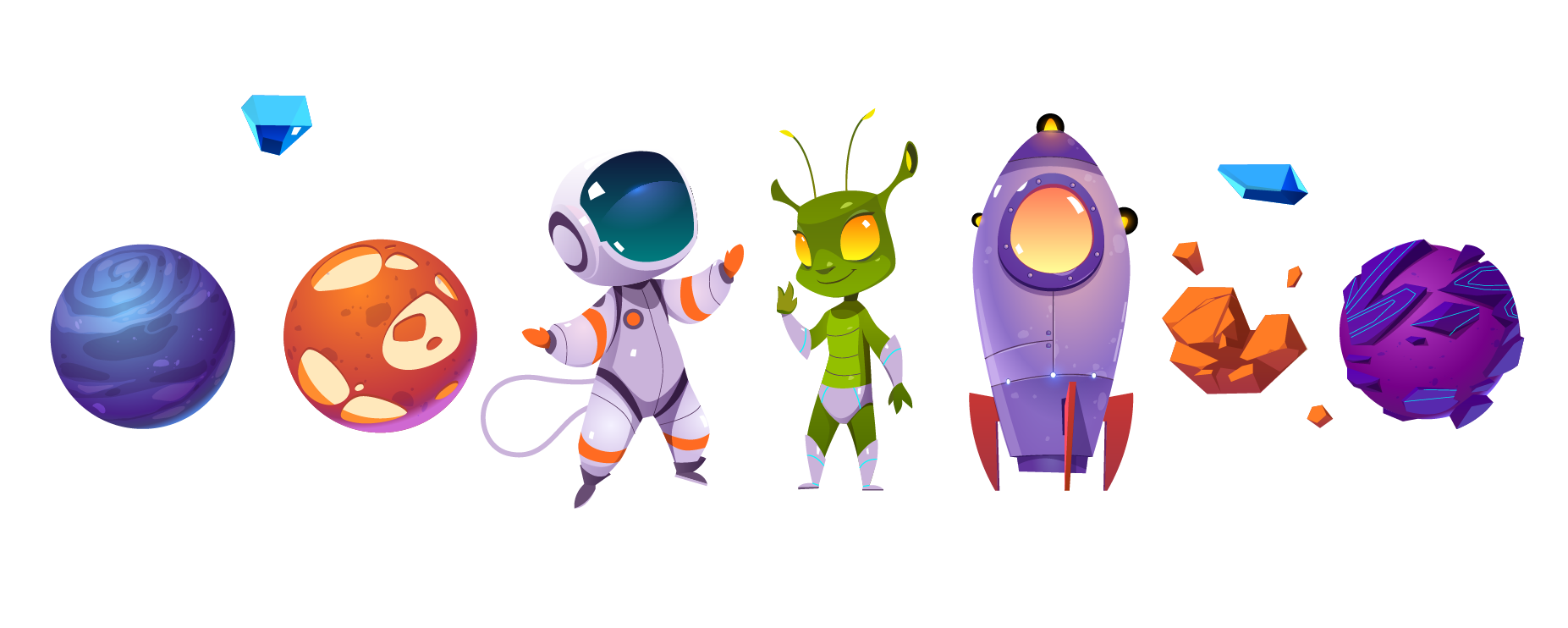 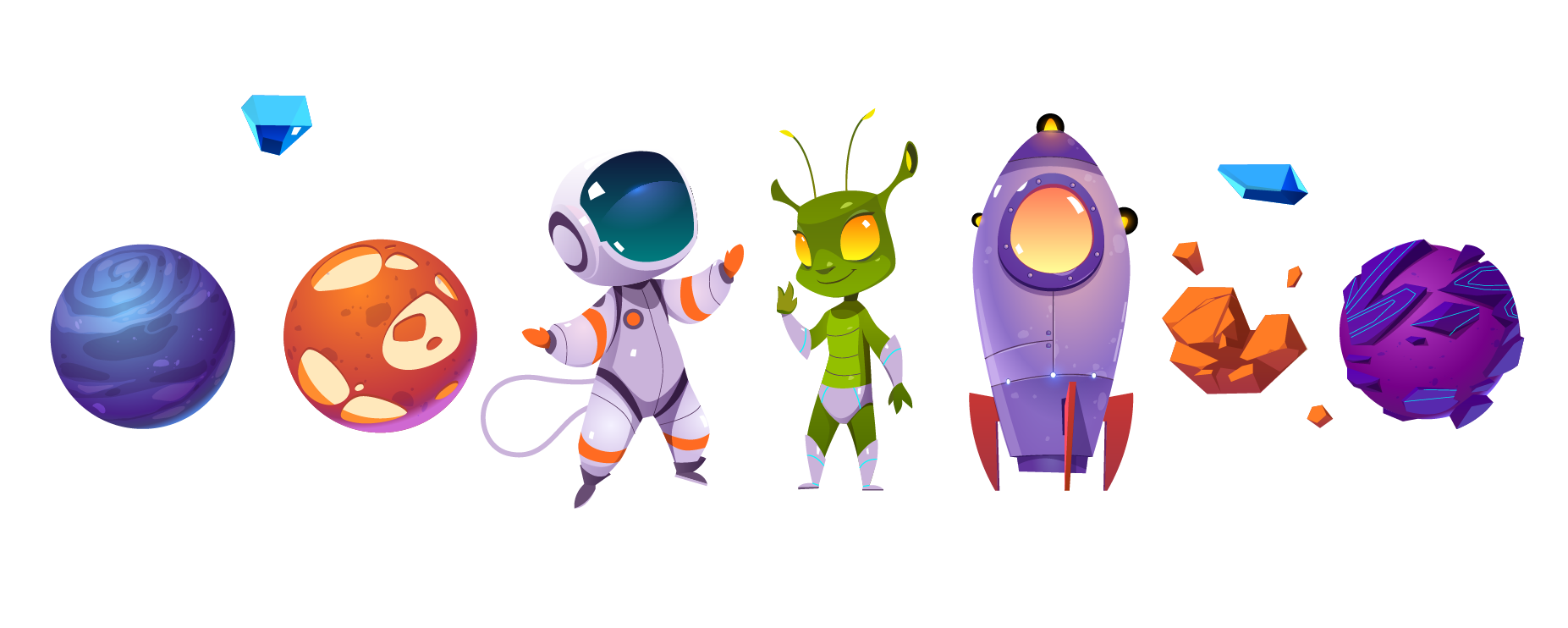 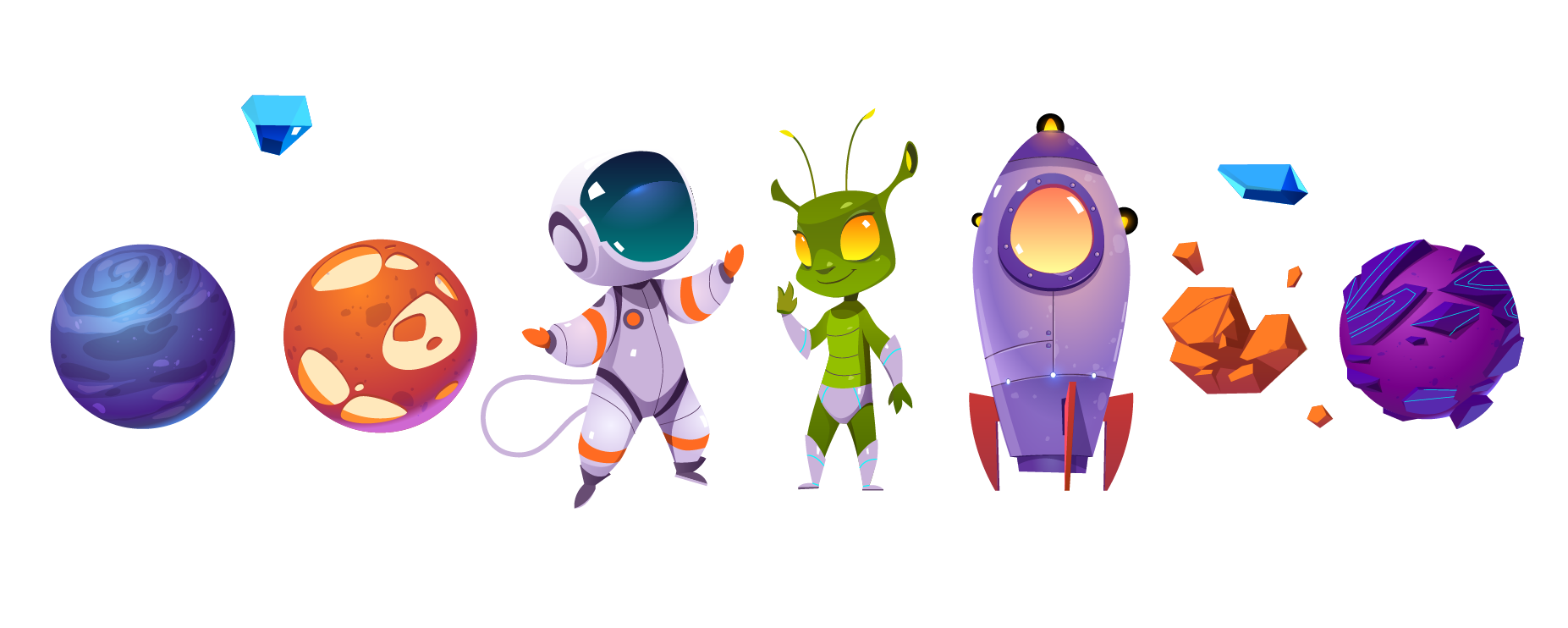 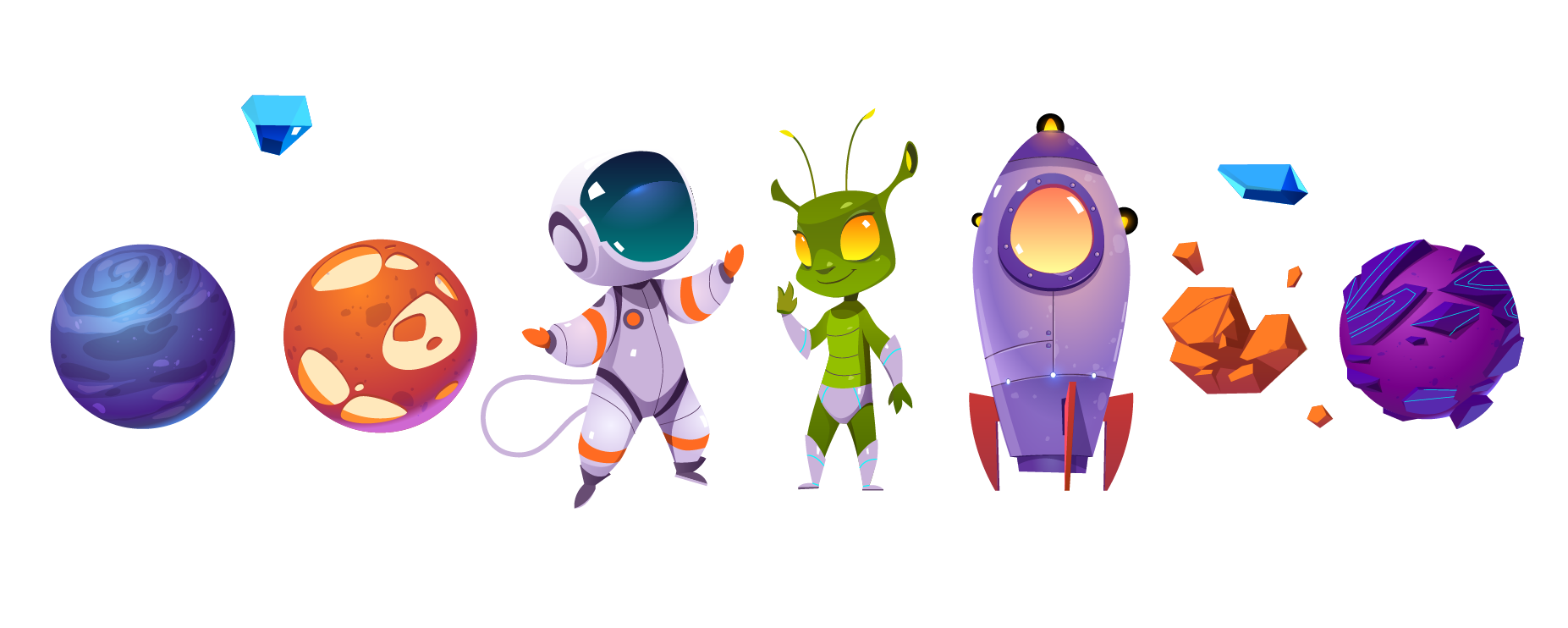 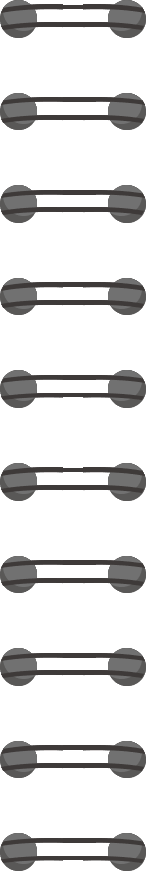 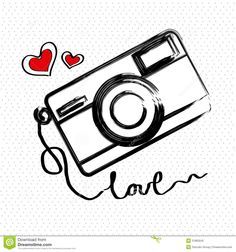 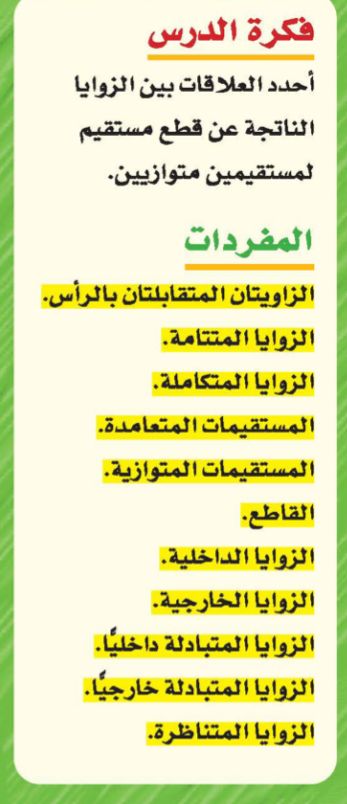 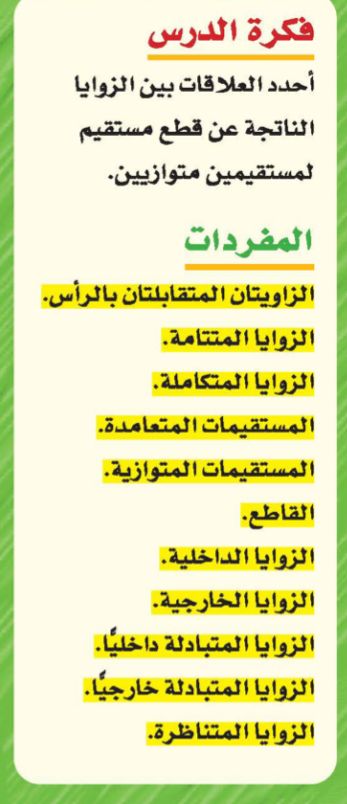 تحقق من فهمك
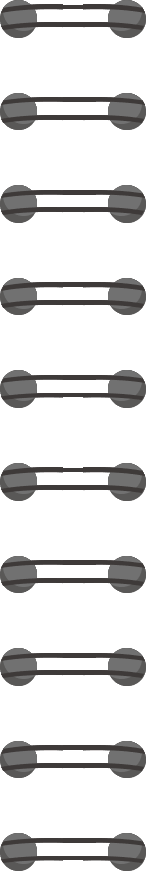 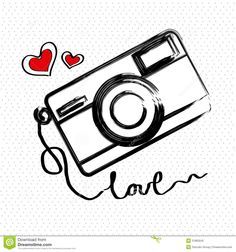 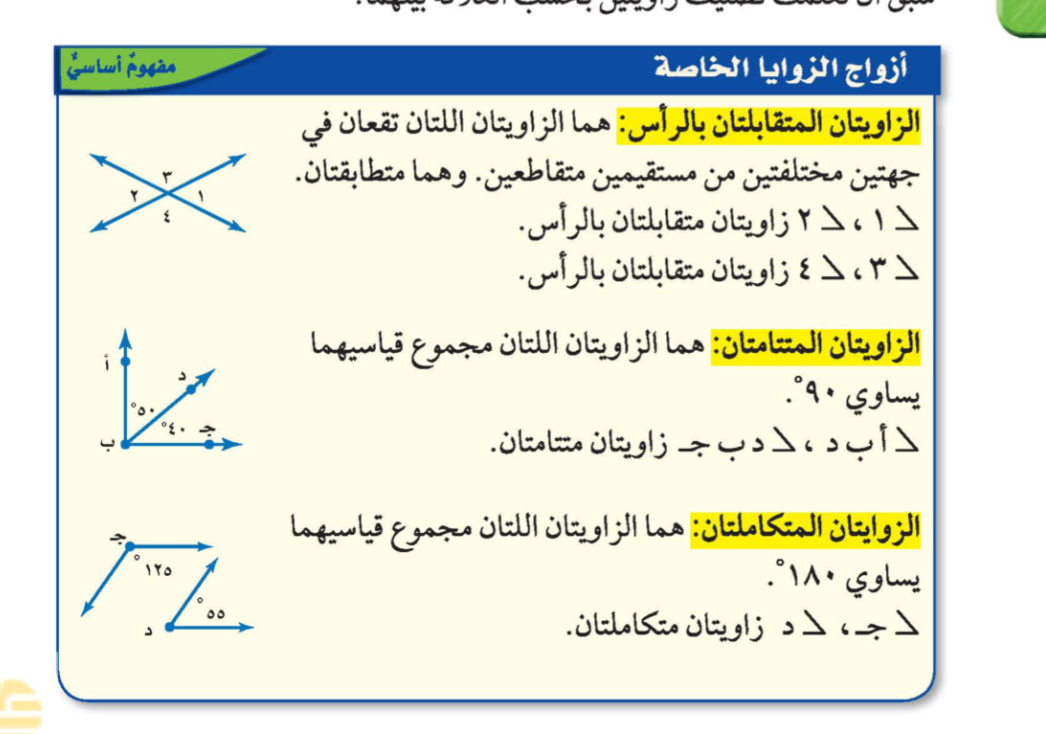 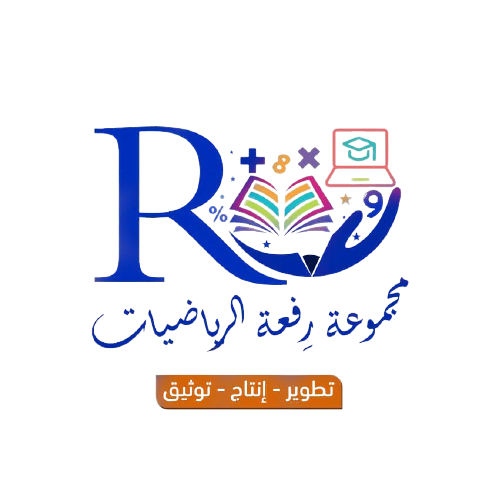 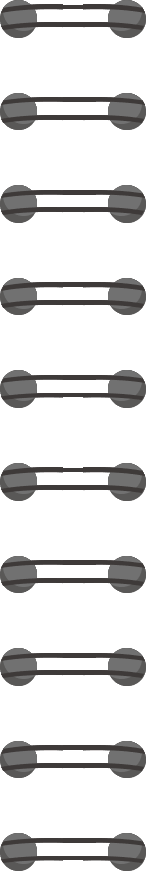 علاقات الزوايا والمستقيمات
الزاويتان المتقابلتان بالرأس
زاويتان متقابلتان بالرأس
٣
١
٢
١
٢
٣
٤
و
و
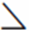 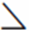 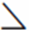 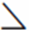 زاويتان متقابلتان بالرأس
٤
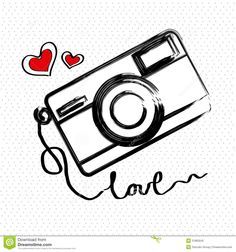 هما زاويتان تقعان في جهتين 
مختلفتين من مستقيمين متقاطعين
الزاويتان المتقابلتان بالرأس متطابقتان
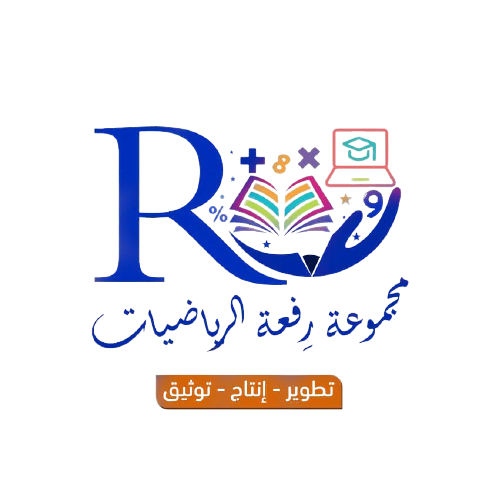 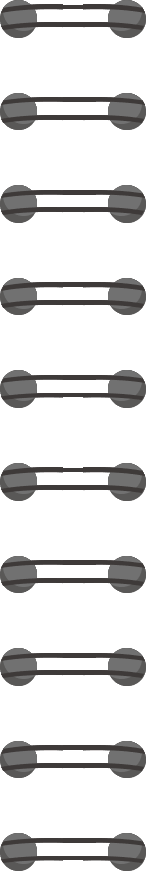 علاقات الزوايا والمستقيمات
الزاويتان المتتامتان
أ
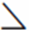 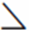 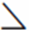 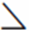 د ب جـ
د ب جـ
أ ب د
أ ب د
د
و
ب
جـ
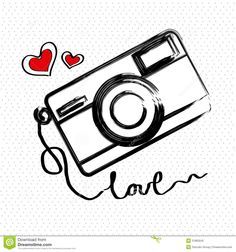 هما زاويتان مجموع قياسيهما ٥٩٠
+
+
٥٩٠
=
٥٤٠
٥٥٠
=
زاويتان متتامتان
٥٥٠
٥٤٠
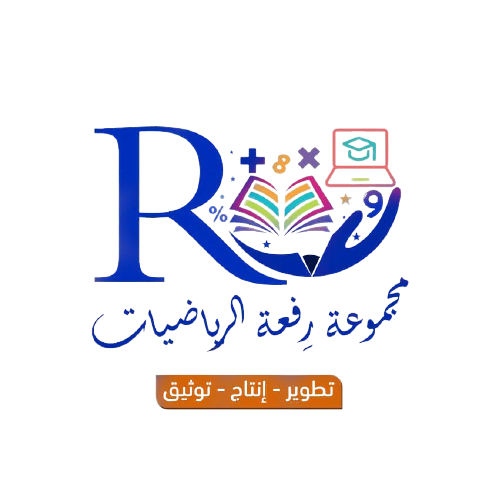 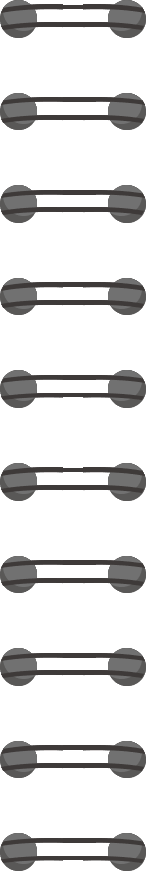 علاقات الزوايا والمستقيمات
الزاويتان المتكاملتان
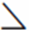 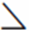 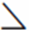 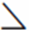 د ب جـ
د ب جـ
أ ب د
أ ب د
د
و
ب
جـ
أ
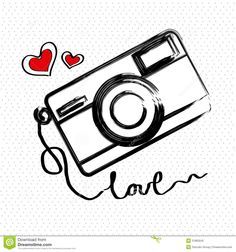 هما زاويتان مجموع قياسيهما ٥١٨٠
+
+
٥١٨٠
=
٥١٤٠
٥٤٠
=
زاويتان متكاملتان
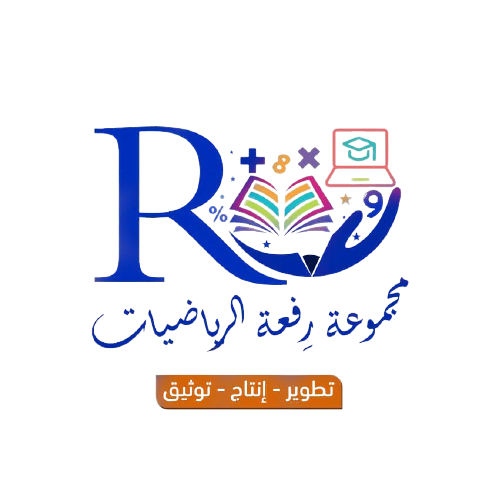 ٥١٤٠
٥٤٠
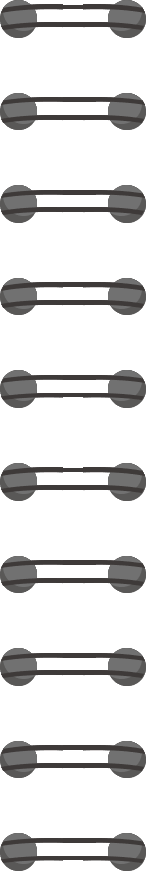 في الشكل المجاور ،                           .    جد قيمة س .
علاقات الزوايا والمستقيمات
=
٥٩٠
=
٥٩٠
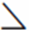 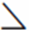 أ ب جـ
أ ب جـ
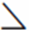 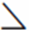 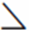 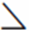 د ب جـ
د ب جـ
أ ب د
أ ب د
+
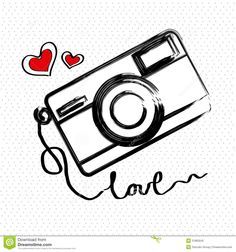 مثال
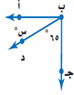 و
زاويتان متتامتان
٥٩٠
=
+
٥٩٠
=
س
٥٦٥
ــ ٥٦٥
ــ ٥٦٥
س
٥٢٥
٥٢٥
=
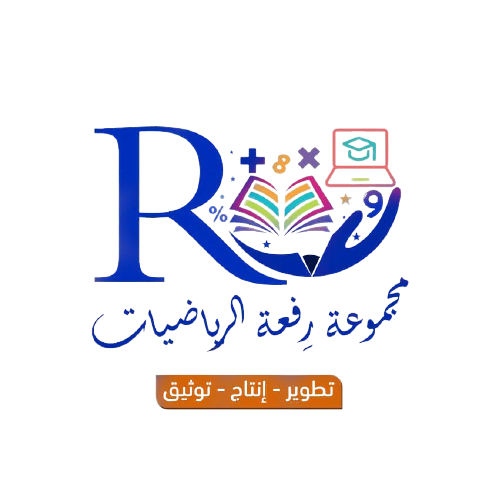 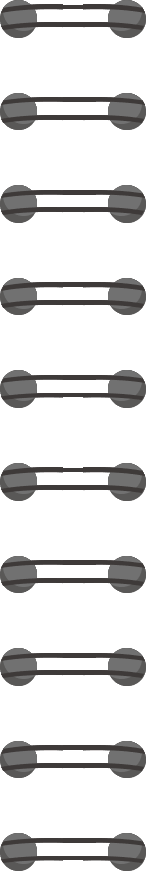 في الشكل المجاور ، جد قيمة س .
علاقات الزوايا والمستقيمات
=٥١٨٠
=
٥١٨٠
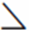 أ ب جـ
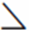 أ ب جـ
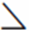 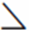 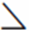 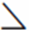 د ب جـ
د ب جـ
أ ب د
أ ب د
د
٥١٨٠
+
ب
جـ
أ
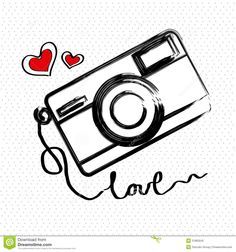 مثال
و
زاويتان متكاملتان
س
٥١٣٠
●
٥١٨٠
=
+
٥١٨٠
=
س
٥١٣٠
ــ ٥١٣٠
ــ ٥١٣٠
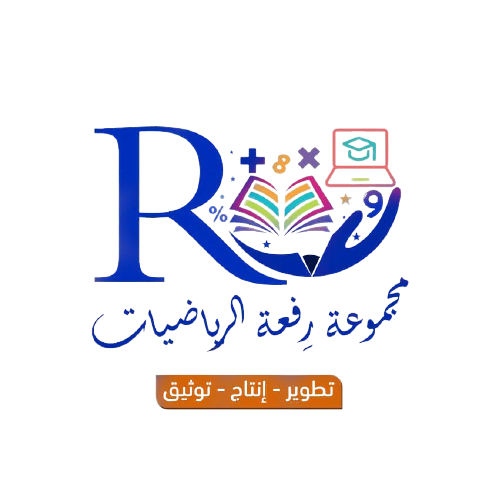 س
٥٥٠
٥٥٠
=
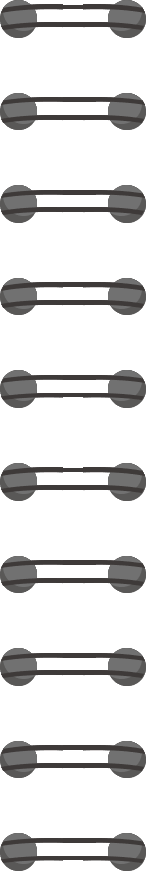 علاقات الزوايا والمستقيمات
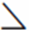 س
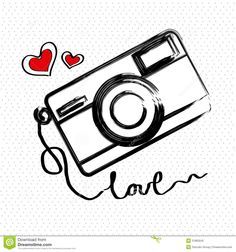 جد قيمة س في الشكل التالي :
تحقق من فهمك
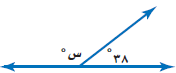 ٥٣٨
س
و
٥٣٨
زاويتان متكاملتان
+
س
٥٣٨
٥١٨٠
=
ــ ٥٣٨
ــ ٥٣٨
س
٥١٤٢
=
٥١٤٢
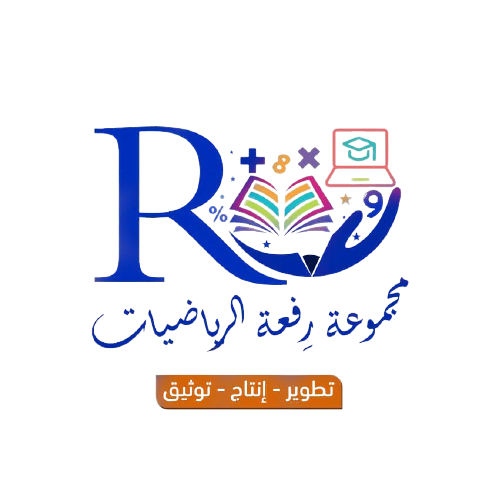 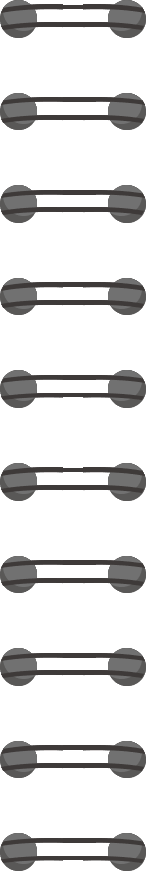 علاقات الزوايا والمستقيمات
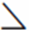 س
٥١٥٠
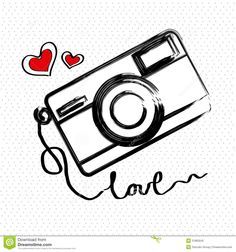 جد قيمة س في الشكل التالي :
تحقق من فهمك
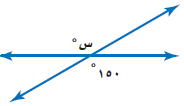 س
و
٥١٥٠
زاويتان متقابلتان بالرأس
س
٥١٥٠
٥١٥٠
=
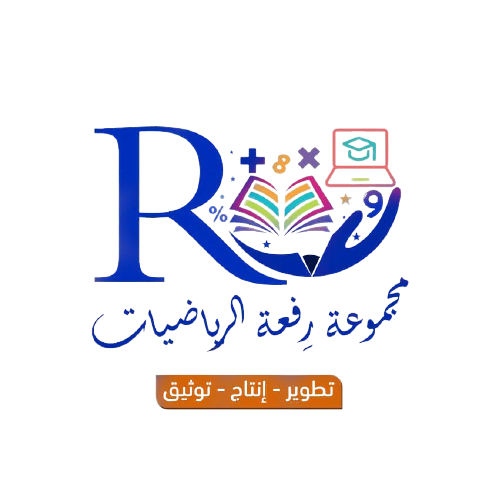 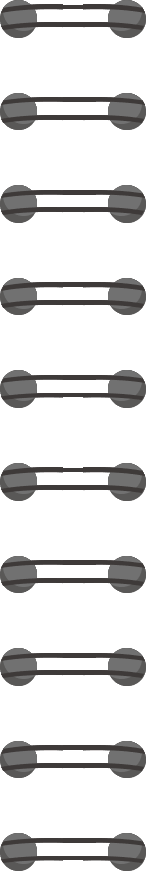 علاقات الزوايا والمستقيمات
س
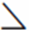 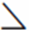 ٥١١٠
٥١١٠
ل
٥٧٥
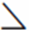 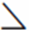 ل
ل
٥١١٠
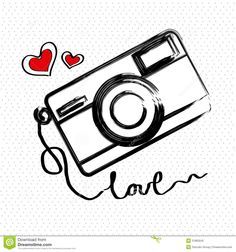 جد قيمة س في الشكل التالي :
تحقق من فهمك
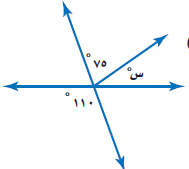 و
زاويتان متقابلتان بالرأس
=
=
س
+
٥١١٠
٥٧٥
ــ ٥٧٥
ــ ٥٧٥
س
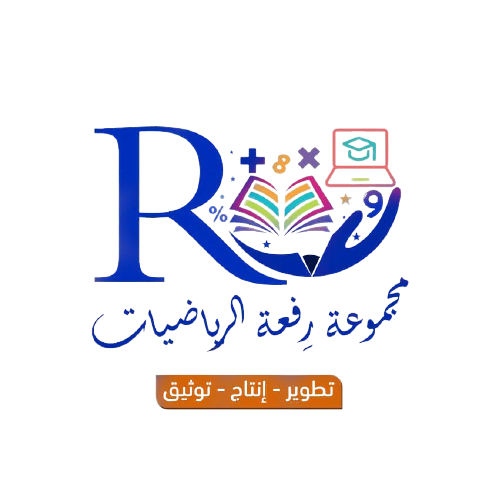 =
٥٣٥
٥٣٥
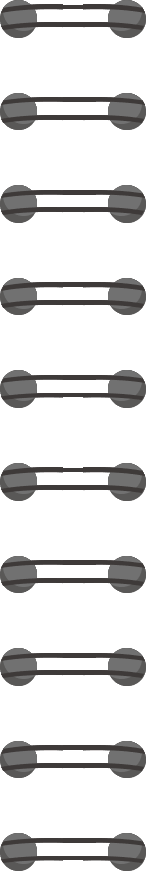 في الشكل المجاور ، جد قيمة         س
علاقات الزوايا والمستقيمات
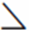 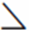 س
٥١٨٠
٥١٥٣
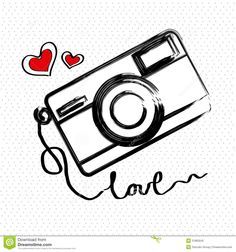 مثال
و
٥١٥٣
+
س
س
٥١٥٣
٥١٨٠
=
ــ ٥١٥٣
ــ ٥١٥٣
س
=
٥٢٧
٥٢٧
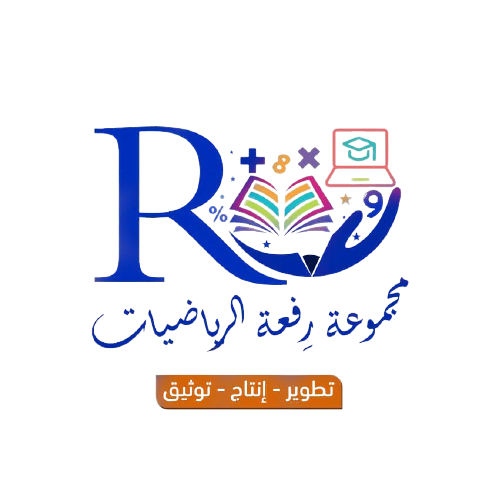 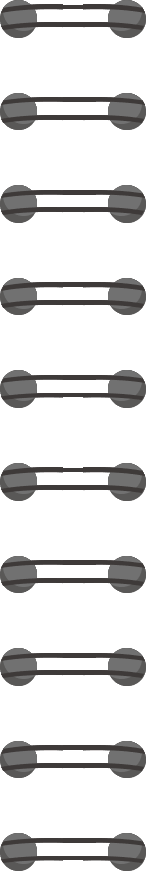 علاقات الزوايا والمستقيمات
٥٩٤
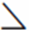 س
س
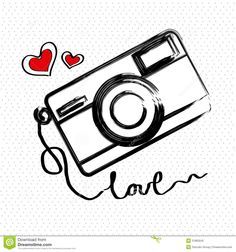 تــــأكـــــــــــــــد
جد قيمة س في الشكل التالي :
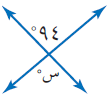 و
٥٩٤
زاويتان متقابلتان بالرأس
س
٥٩٤
=
٥٩٤
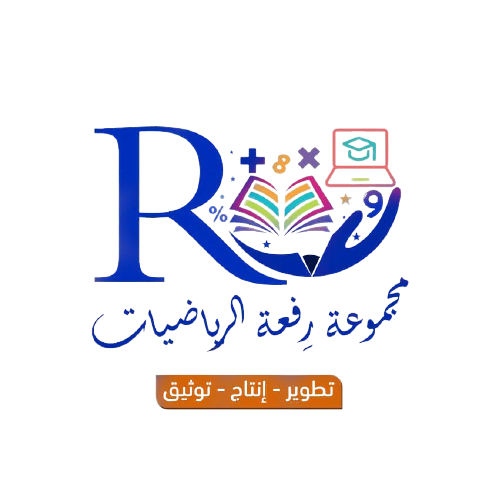 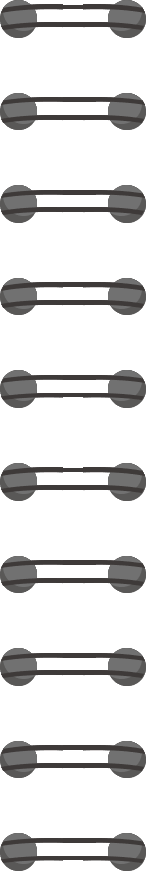 علاقات الزوايا والمستقيمات
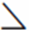 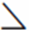 س
٥٧٦
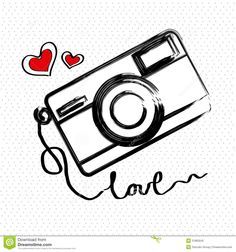 تــــأكـــــــــــــــد
جد قيمة س في الشكل التالي :
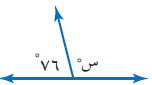 و
زاويتان متكاملتان
س
+
٥٧٦
س٥
٥١٨٠
=
ــ ٥٧٦
ــ ٥٧٦
س
٥١٠٤
٥١٠٤
=
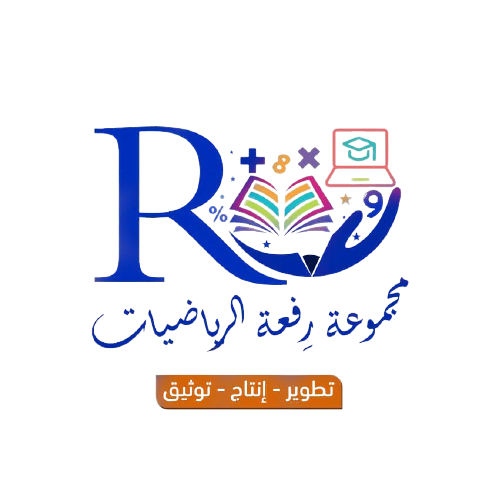 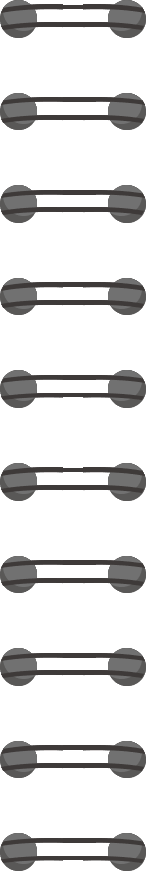 علاقات الزوايا والمستقيمات
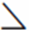 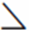 ٥١٤٨
٥١٤٨
ل
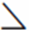 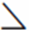 ل
ل
٥١٤٨
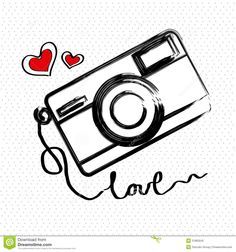 تــــأكـــــــــــــــد
جد قيمة س في الشكل التالي :
و
زاويتان متقابلتان بالرأس
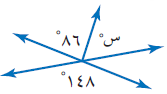 ٥٧٦
س
=
=
س
+
٥١٤٨
٥٧٦
ــ ٥٧٦
ــ ٥٧٦
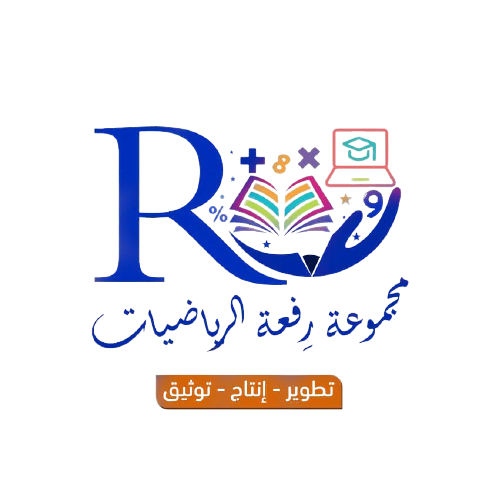 س
=
٥٧٢
٥٧٢
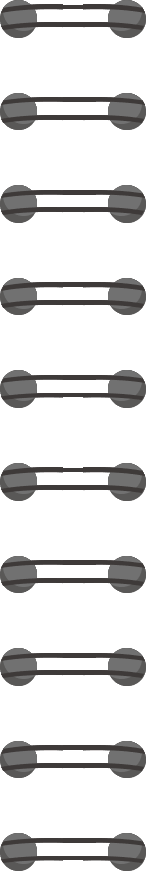 علاقات الزوايا والمستقيمات
ل
ك
ك      ل
ل
ك
ك     ل
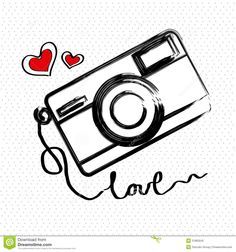 يسمى المستقيمان اللذان يتقاطعان بزاوية قائمة
مستقيمان متعامدان
يسمى المستقيمان الواقعان في المستوى نفسه ولا يتقاطعان أبدا
مستقيمان متوازيان
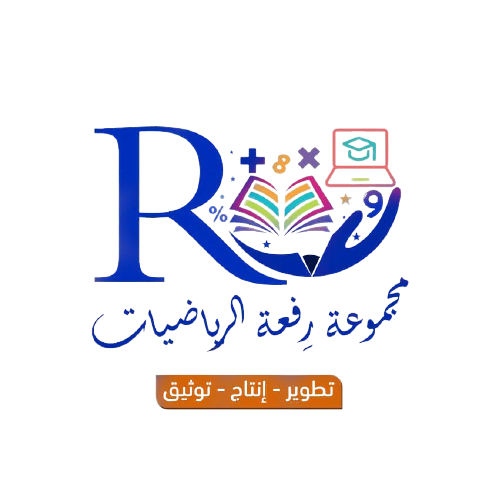 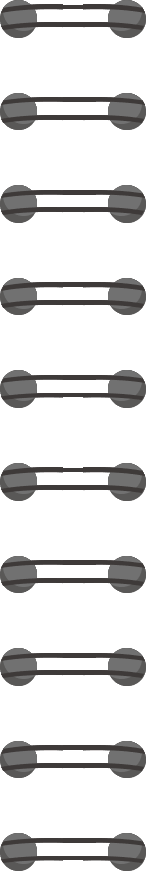 علاقات الزوايا والمستقيمات
ل
ع
٢
١
٣
٤
،
،
،
،
،
،
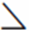 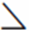 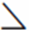 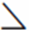 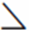 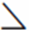 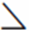 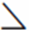 ٣
٤
٥
٦
١
٢
٧
٨
ط
٥
٦
٨
٧
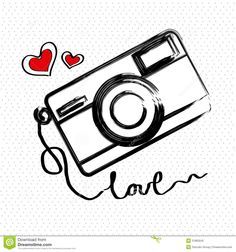 قاطع
يسمى المستقيم الذي يقطع مستقيمين أو أكثر
المستقيم ل قاطع للمستقيمين ع ، ط
الزوايا الأربع التي تقع بين المستقيمين تسمى
زوايا داخلية
زوايا داخلية
الزوايا الأربع التي تقع خارج المستقيمين تسمى
زوايا خارجية
زوايا خارجية
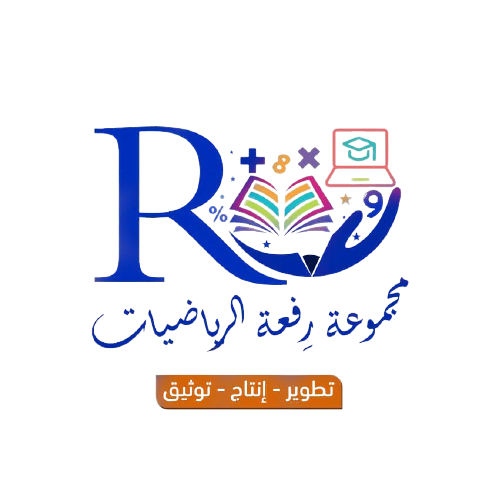 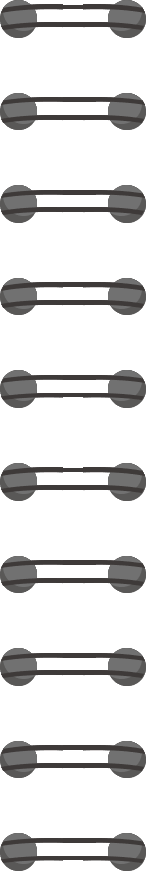 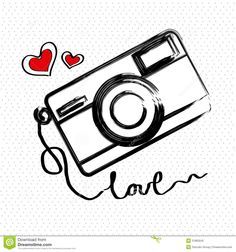 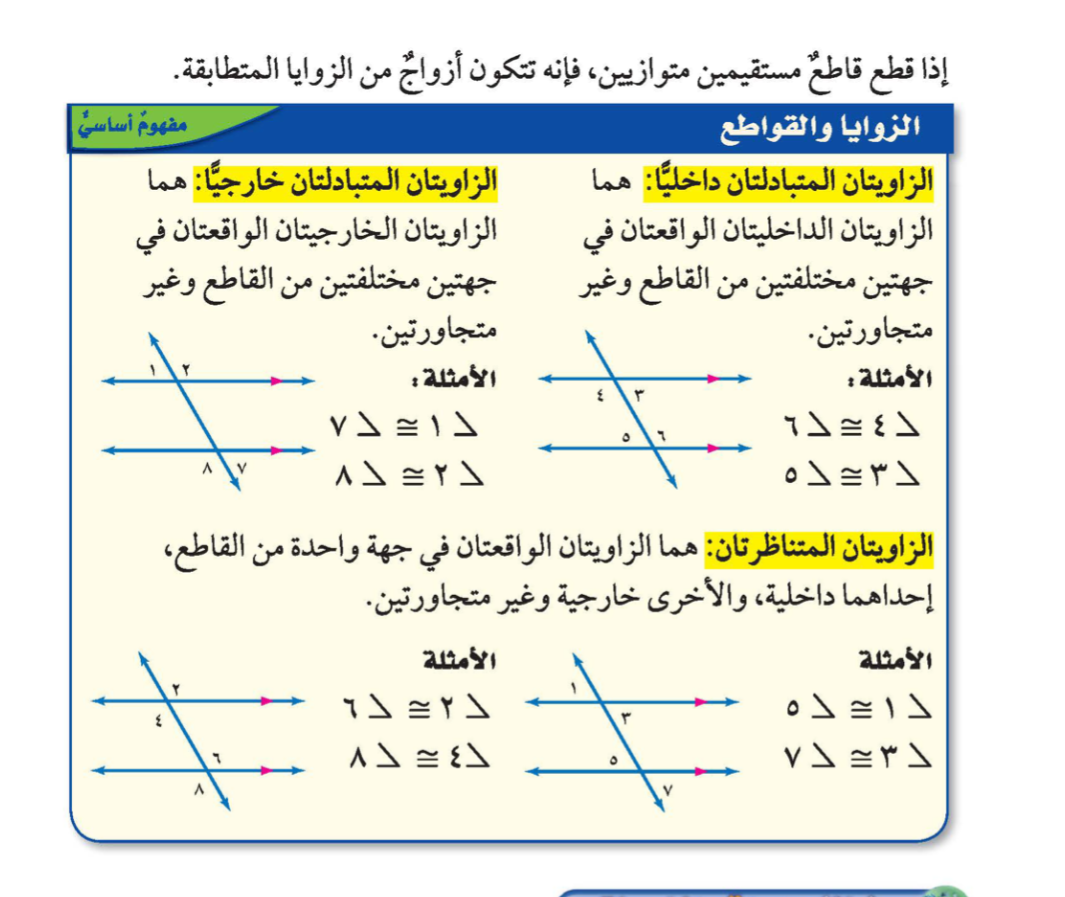 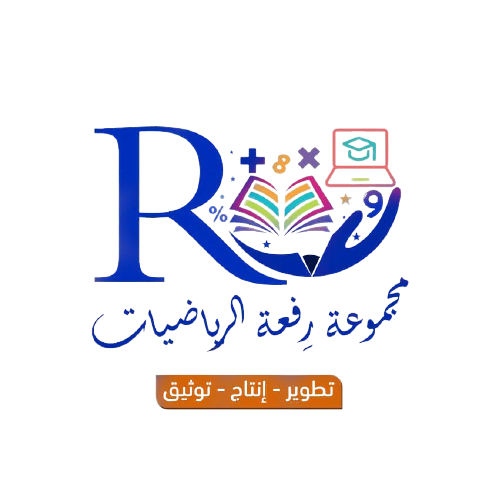 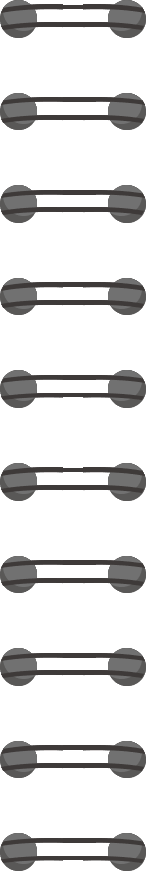 علاقات الزوايا والمستقيمات
ل
٤
٣
ع
٥
٦
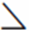 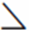 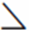 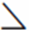 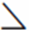 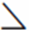 ٤
٦
٣
٥
٤
٦
ط
،
،
≅
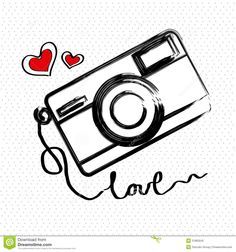 الزاويتان المتبادلتان داخليا هما :
١- زاويتان داخليتان .
٢- في جهتين مختلفتين من القاطع .
١- غير متجاورتين .
متبادلتان داخليا
متبادلتان داخليا
إذا قطع قاطع مستقيمين متوازيين فإن :
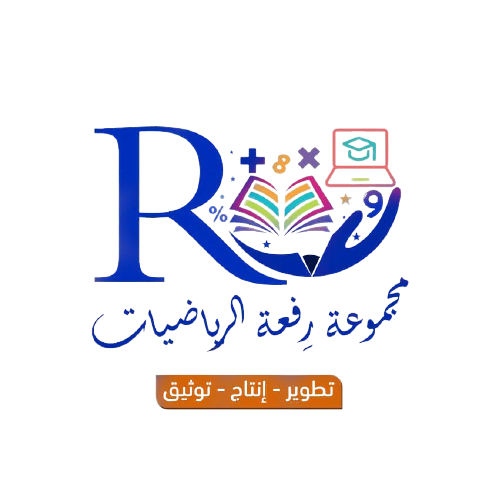 متطابقتان
الزاويتين المتبادلتان داخليا
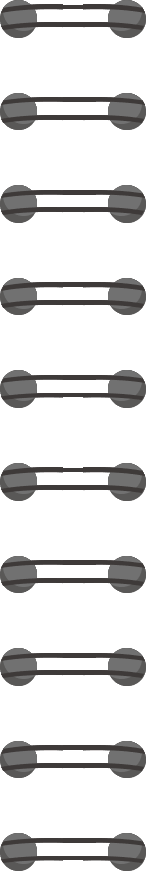 علاقات الزوايا والمستقيمات
ل
١
٢
ع
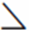 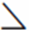 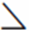 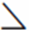 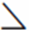 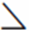 ١
٧
٢
٨
٢
٨
٧
٨
ط
،
،
≅
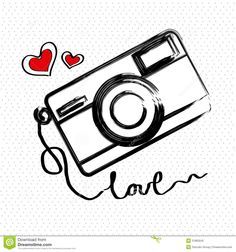 الزاويتان المتبادلتان خارجيا هما :
١- زاويتان خارجيتان .
٢- في جهتين مختلفتين من القاطع .
١- غير متجاورتين .
متبادلتان خارجيا
متبادلتان خارجيا
إذا قطع قاطع مستقيمين متوازيين فإن :
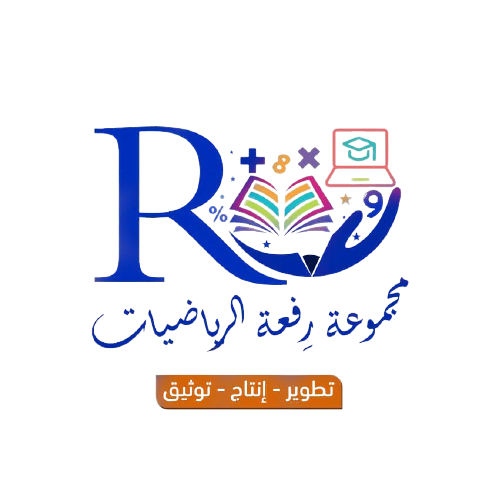 متطابقتان
الزاويتين المتبادلتان خارجيا
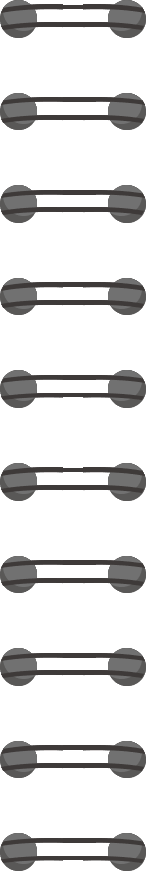 علاقات الزوايا والمستقيمات
٢
١
٣
٤
ل
ع
٦
٥
٧
٨
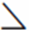 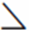 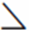 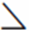 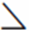 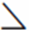 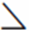 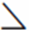 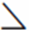 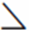 ١
٥
٢
٦
١
٥
٤
٨
٣
٧
ط
،
،
،
،
≅
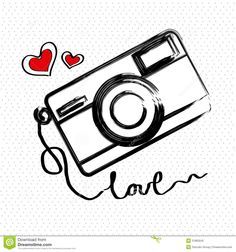 الزاويتان المتناظرتان هما :
١- احداهما داخلية والأخرى خارجية .
تحقق من فهمك
٢- في جهة واحدة من القاطع .
٣- غير متجاورتين .
متناظرتان
متناظرتان
متناظرتان
متناظرتان
إذا قطع قاطع مستقيمين متوازيين فإن :
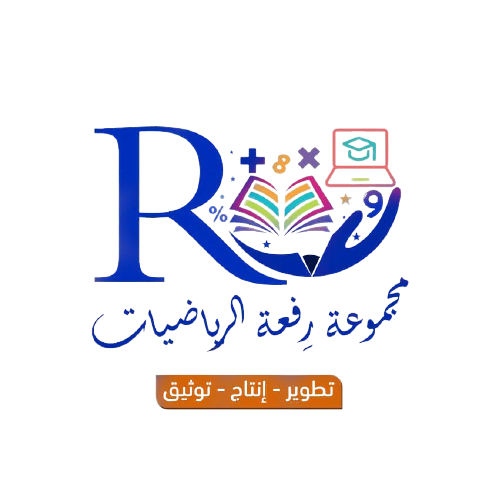 متطابقتان
الزاويتين المتناظرتان
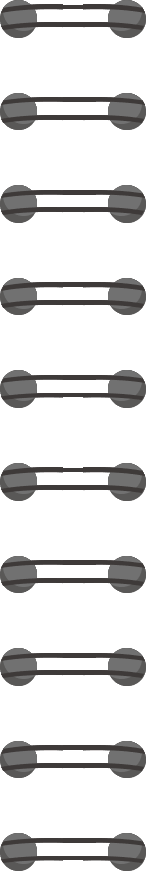 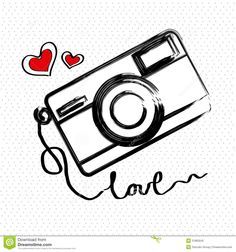 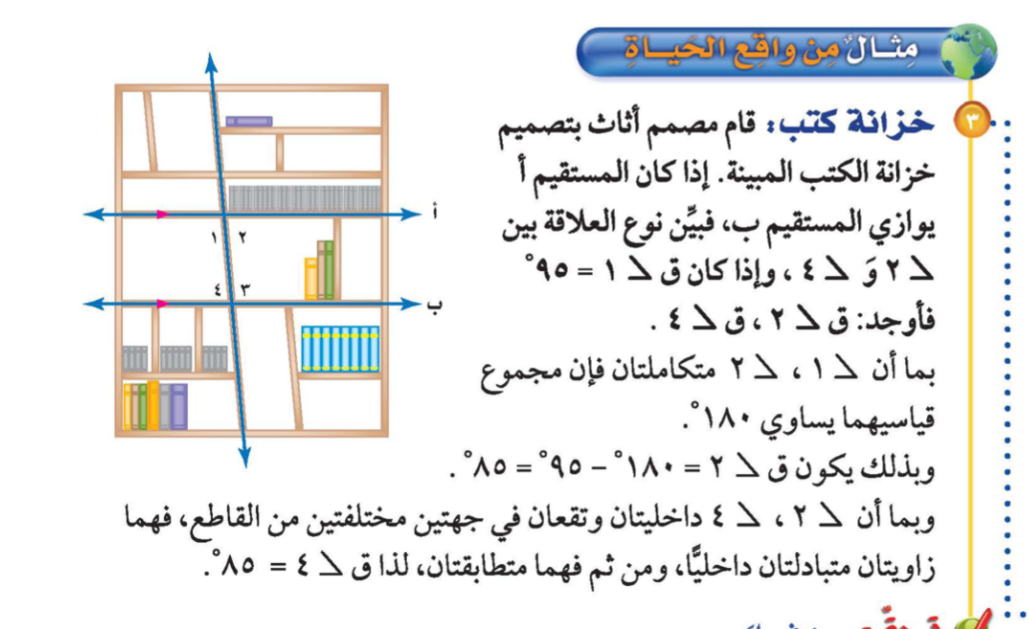 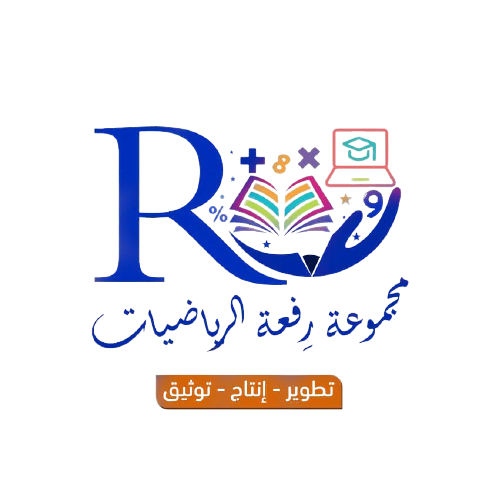 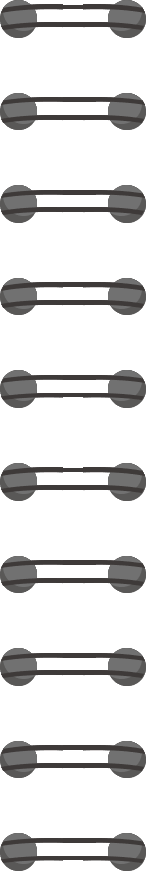 علاقات الزوايا والمستقيمات
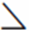 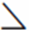 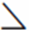 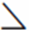 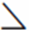 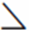 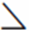 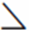 ٤
٨
٥
٧
٣
٧
٦
٨
و
و
و
و
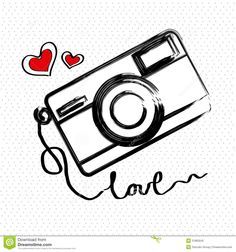 صنف أزواج الزوايا التالية إلى متبادلة داخليا أو متبادلة خارجيا أو متناظرة  :
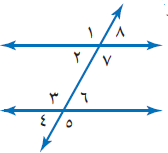 متبادلتان خارجيا
متناظرتان
متبادلتان داخليا
متناظرتان
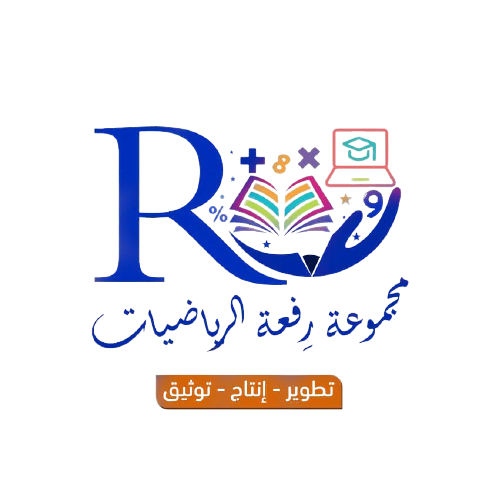 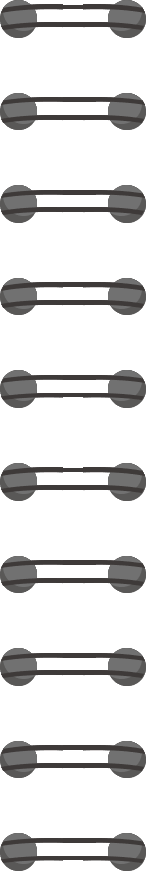 علاقات الزوايا والمستقيمات
٤
٣
٢
١
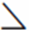 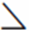 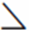 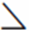 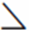 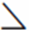 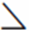 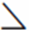 ٢
٤
٣
٦
١
٣
١
٨
٨
٧
٦
٥
و
و
و
و
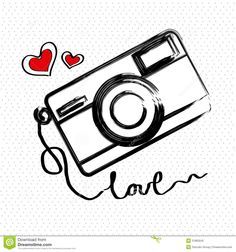 صنف أزواج الزوايا التالية إلى متبادلة داخليا أو متبادلة خارجيا أو متناظرة  :
تدرب
متناظرتان
متبادلتان داخليا
متناظرتان
متبادلتان خارجيا
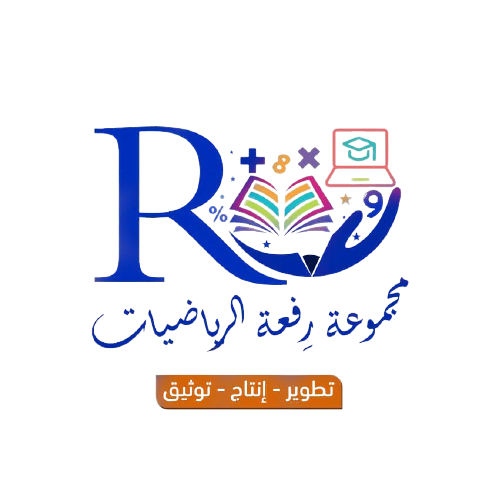 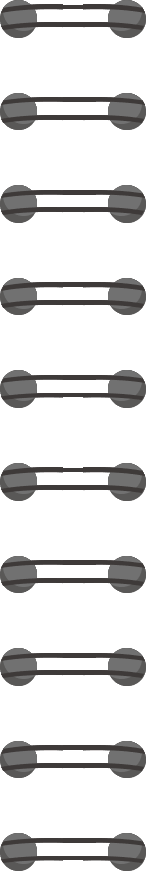 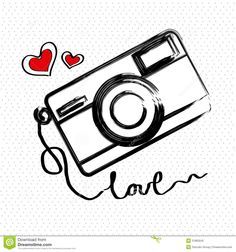 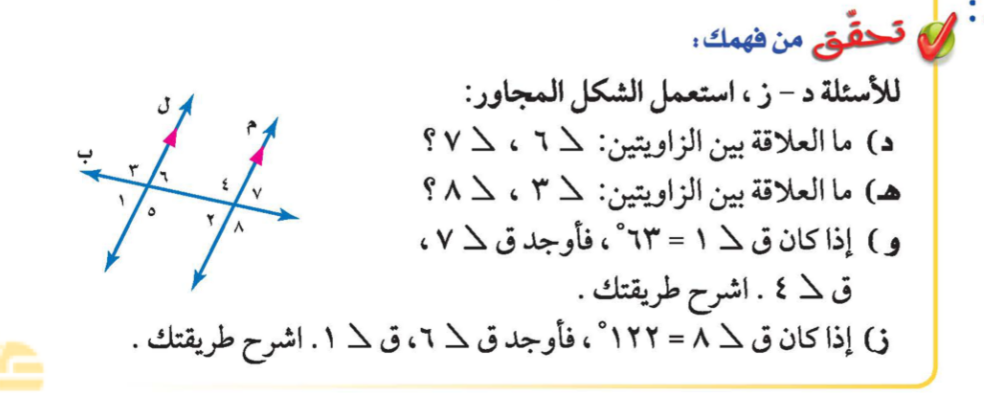 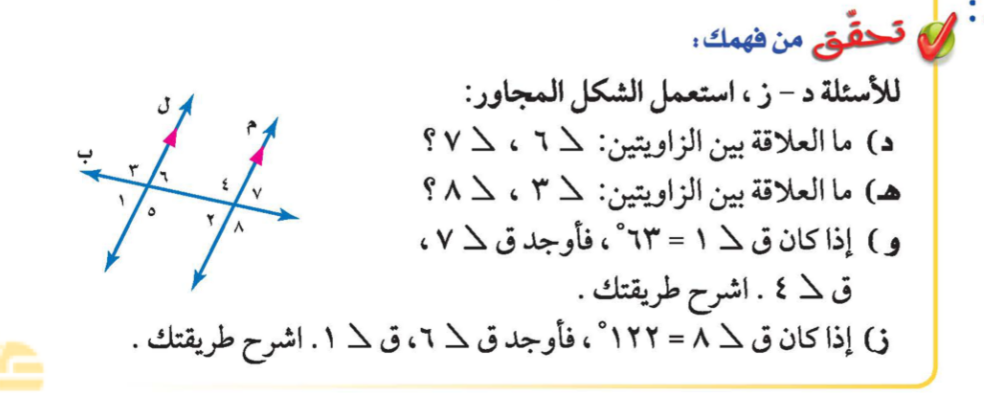 متناظرتان
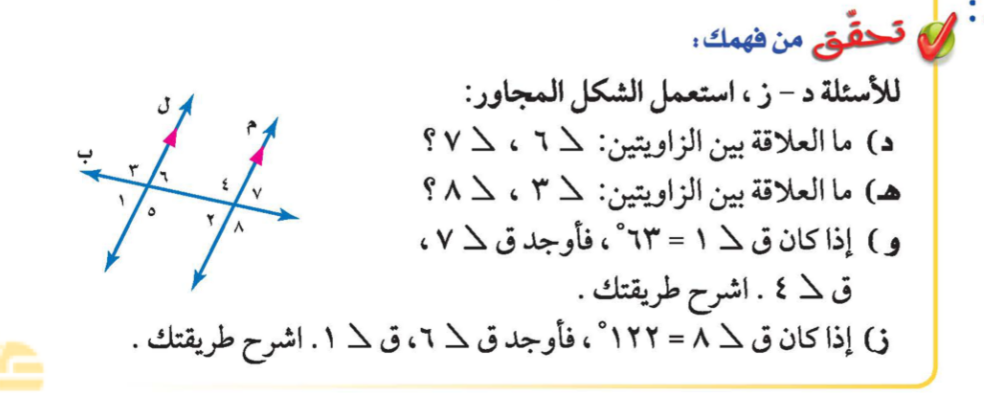 متبادلتان خارجيا
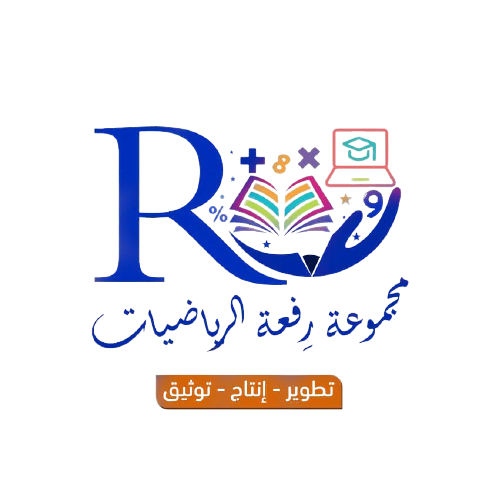 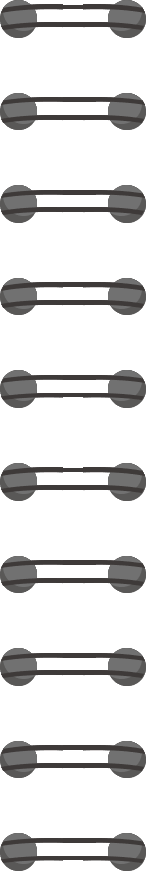 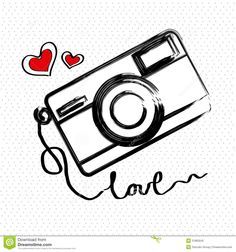 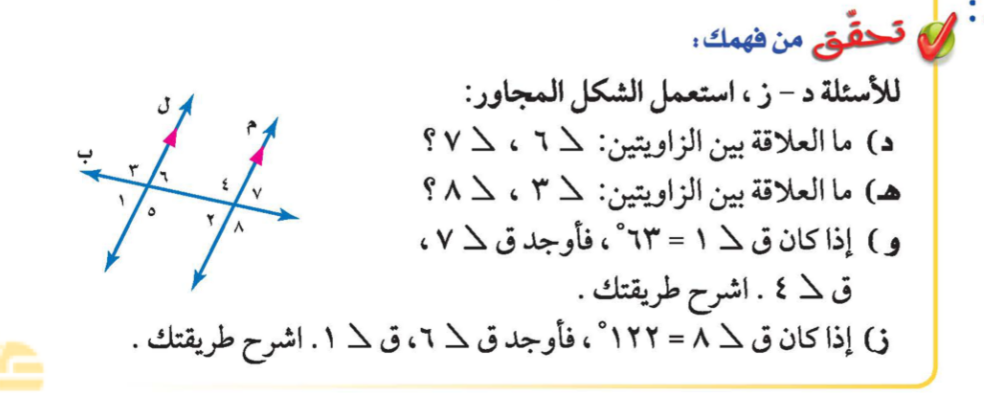 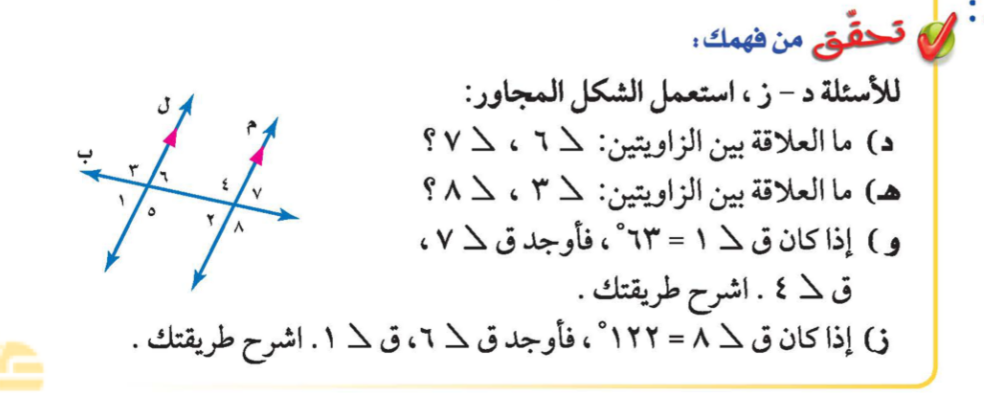 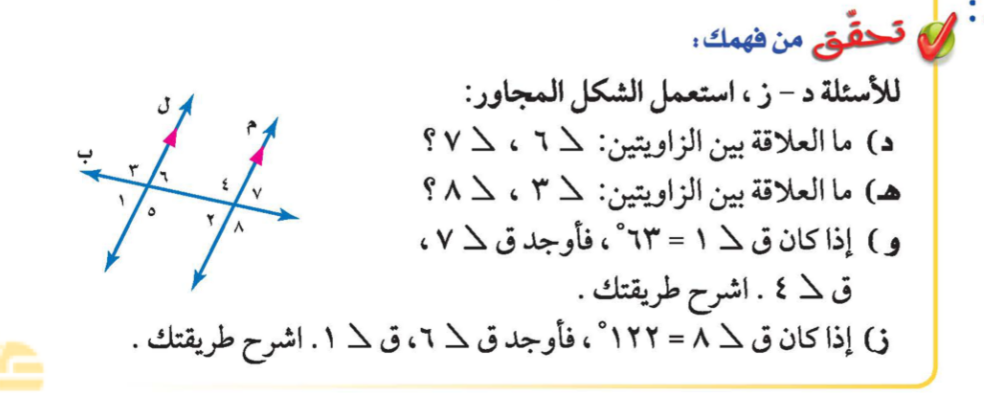 ٧
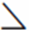 ٥٦٣
=
٤
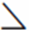 ٥١٨٠ – ٥٦٣ =
=
٥١١٧
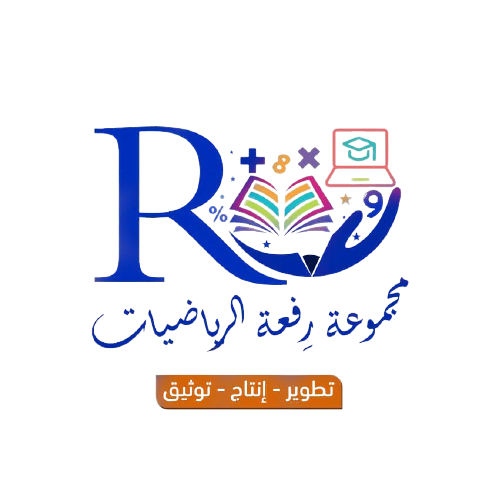 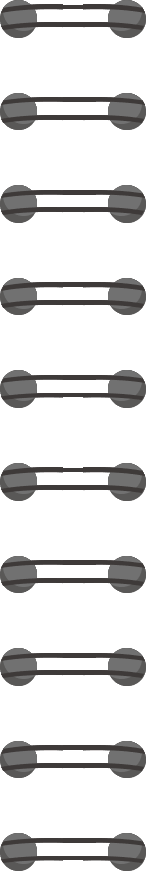 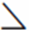 ٢
ق
=
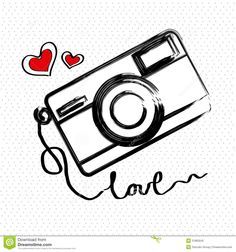 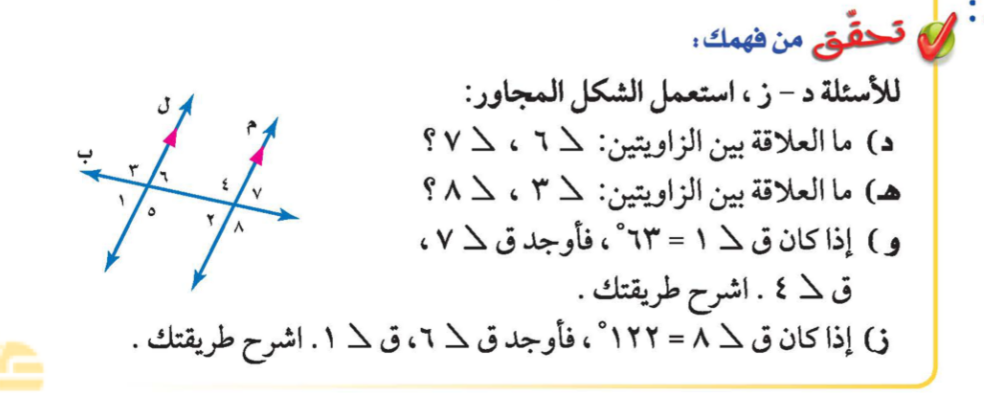 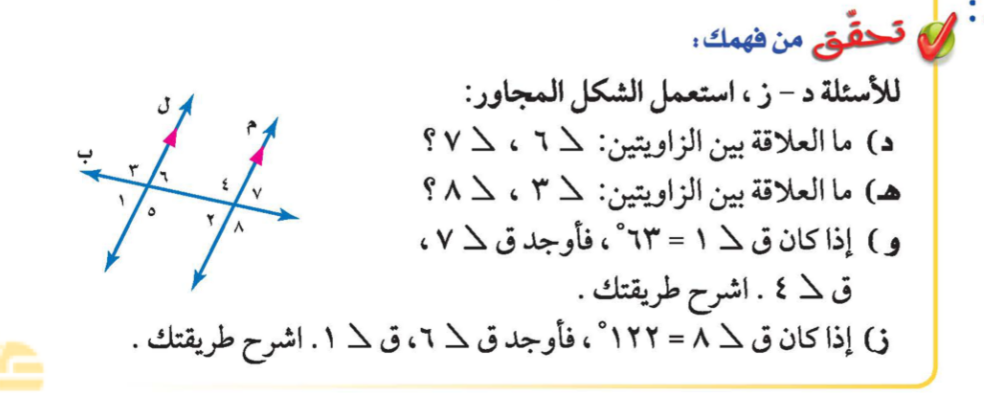 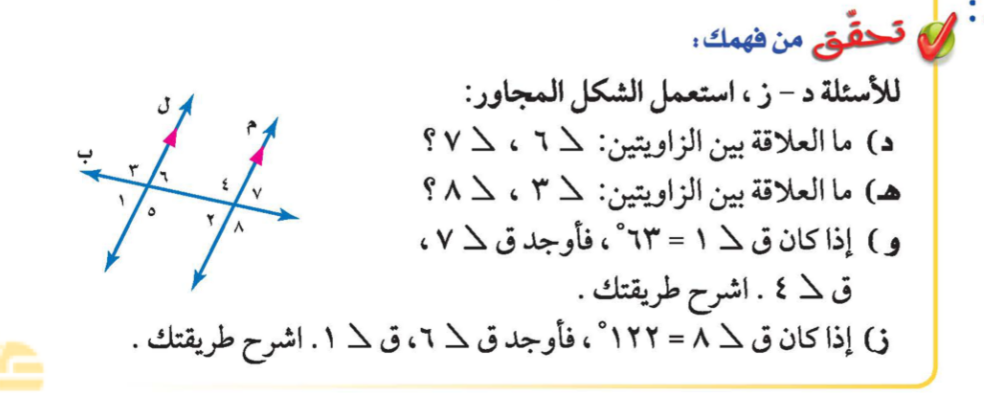 ٦
=
٢
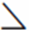 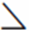 متبادلتان داخليا
٨
٥١٢٢
=
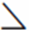 ٥٥٨
٥١٨٠ – ٥١٢٢ =
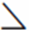 ١
٦
٥٥٨
=
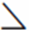 =
الزاويتان المتقابلتان بالرأس متطابقتان
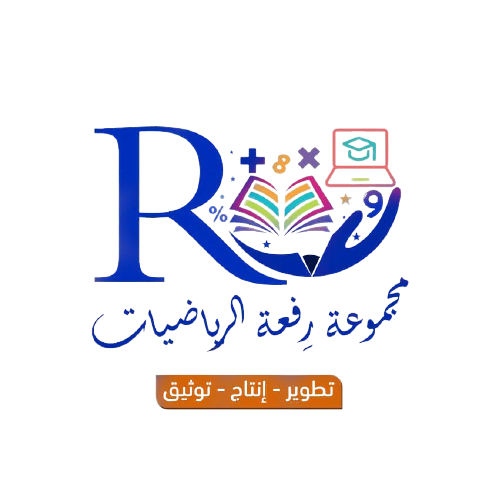 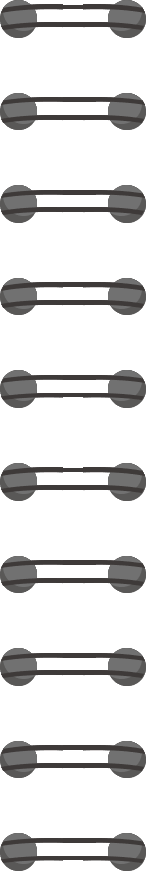 علاقات الزوايا والمستقيمات
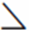 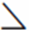 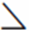 ٤ =
١ =
٦ =
٥٤٣
متناظرة مع
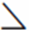 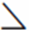 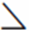 ٥
٣
٨
متبادلة داخليا مع
٥١٣٥
٥١٢٦
متبادلة خارجيا مع
تدرب ، وحل المسائل
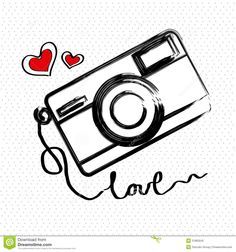 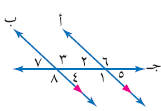 استعمل الشكل المجاور في حل الأسئلة الواردة في الجدول :
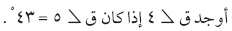 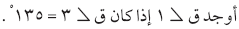 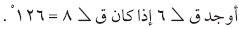 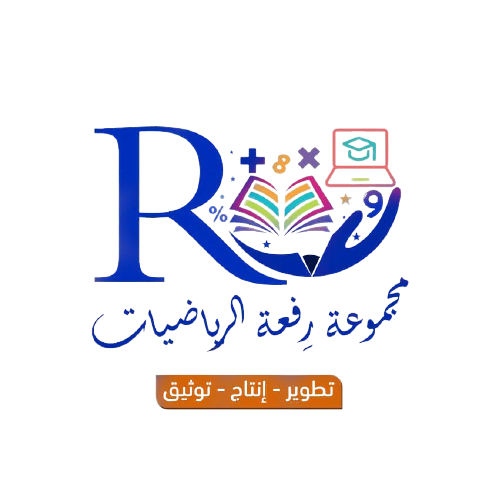 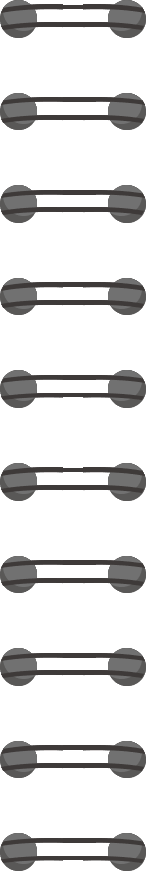 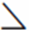 ٢
ق
=
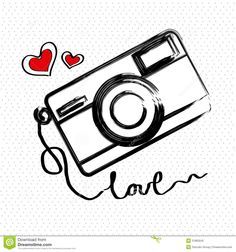 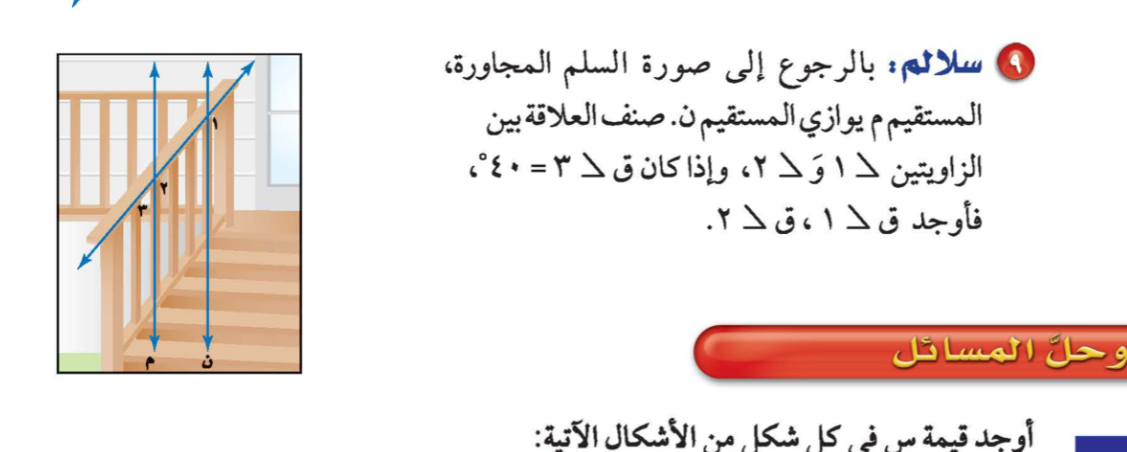 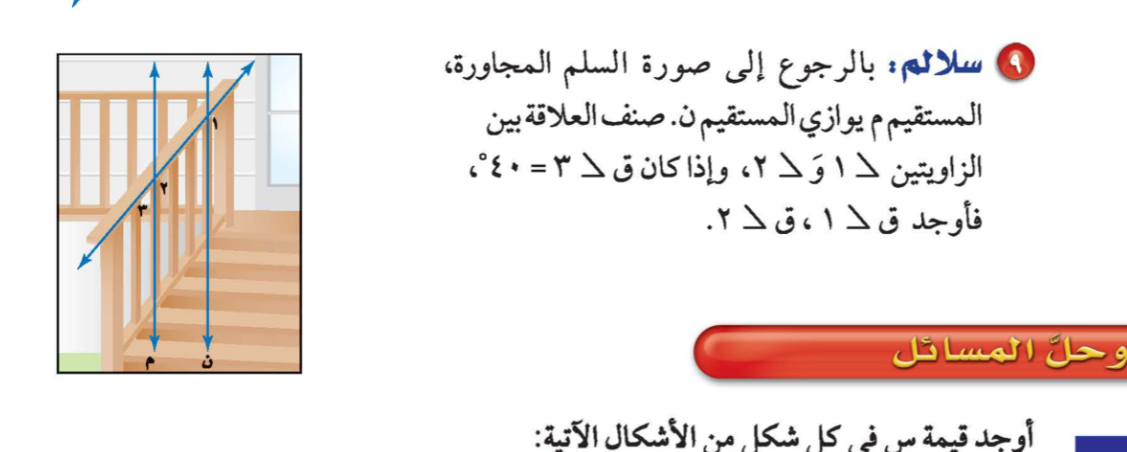 ١
=
٢
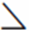 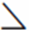 متناظرتان
متكاملتان
٥١٤٠
٥١٨٠ – ٥٤٠ =
١
=
٢
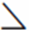 =
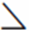 ٥١٤٠
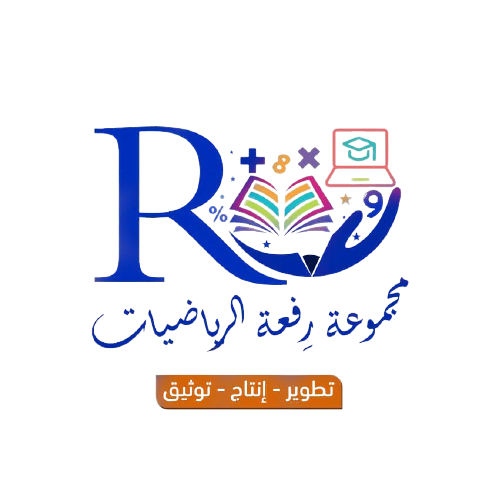 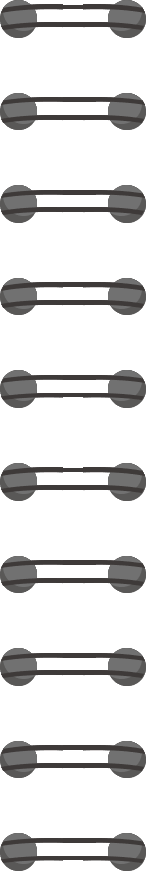 علاقات الزوايا والمستقيمات
ل
في الشكل المقابل :                ،
ع
٢
١
٣
٤
،
،
،
ق
ق
ق
ق
٥
ط
٦
احسب :
٧
٨
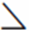 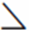 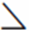 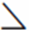 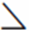 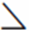 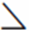 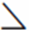 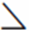 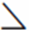 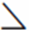 ٣
٥
٦
٨
٣
٢
٥
٣
٦
٢
٨
ق
ق
ق
ق
ق
ق
ق
ع     ط
=
=
=
=
=
=
=
ق
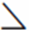 ٢ = ٥١٢٠
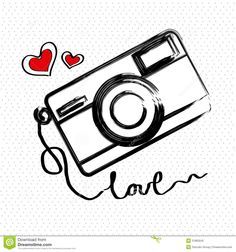 الزاويتان ٢ ، ٨
متبادلتان خارجيا
الزاويتان 2 ، 3
متكاملتان
مجموعهما 5180
الزاويتان 2 ، 5
متناظرتان
الزاويتان 3 ، 6
متبادلتان داخليا
مثال
متساويتان
متساويتان
متساويتان
متكاملتان
٥٦٠
٥١٨٠ – ٥١٢٠ =
متناظرتان
٥١٢٠
متبادلتان داخليا
٥٦٠
متبادلتان خارجيا
٥١٢٠
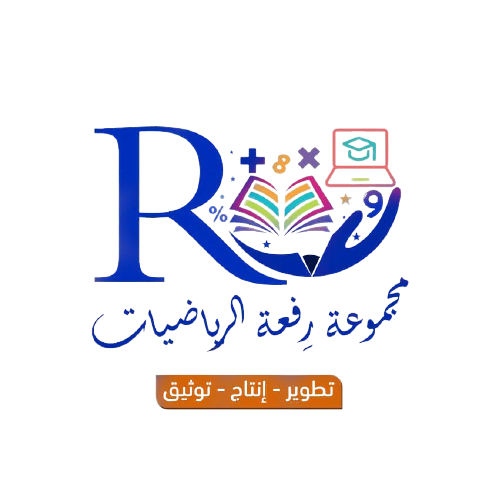 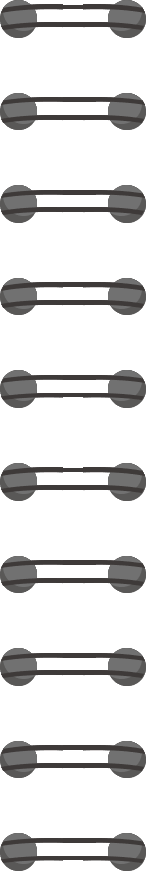 علاقات الزوايا والمستقيمات
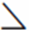 س
تدرب ، وحل المسائل
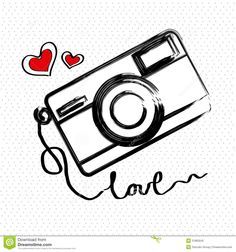 جد قيمة س في الشكل التالي :
و
٥٧٧
زاويتان متكاملتان
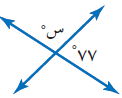 س
٥٧٧
+
س
٥٧٧
٥١٨٠
=
ــ ٥٧٧
ــ ٥٧٧
س
٥١٠٣
=
٥١٠٣
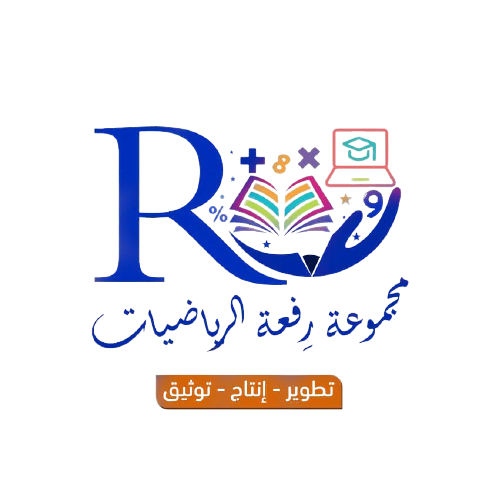 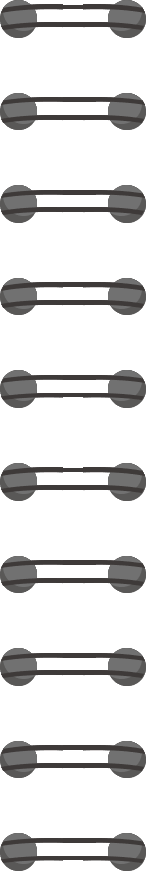 علاقات الزوايا والمستقيمات
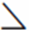 س
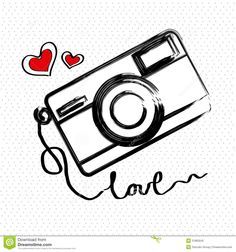 تدرب ، وحل المسائل
جد قيمة س في الشكل التالي :
س
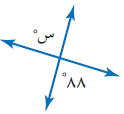 و
٥٨٨
زاويتان متقابلتان بالرأس
٥٨٨
س
٥٨٨
٥٨٨
=
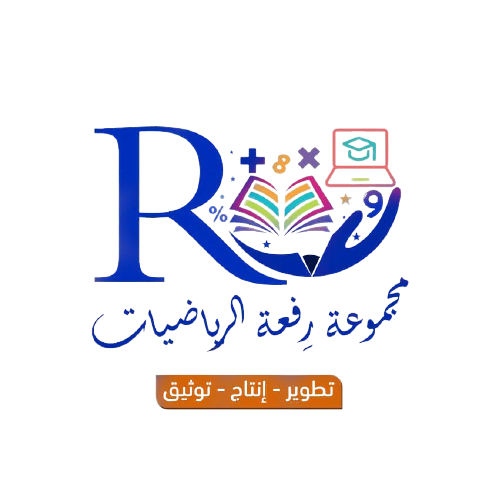 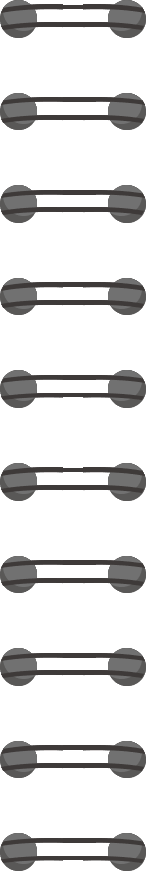 علاقات الزوايا والمستقيمات
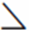 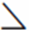 ٥١٢٥
٥١٢٥
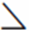 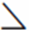 ل
ل
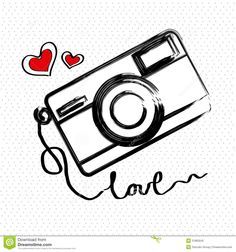 تدرب ، وحل المسائل
جد قيمة س في الشكل التالي :
و
زاويتان متقابلتان بالرأس
٥١٢٥
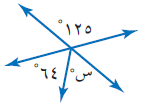 =
٥٦٤
س
ل
=
س
+
٥١٢٥
٥٦٤
ــ ٥٦٤
ــ ٥٦٤
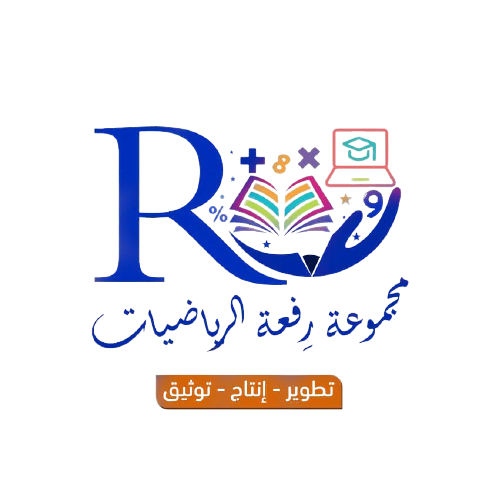 س
=
٥٦١
٥٦١
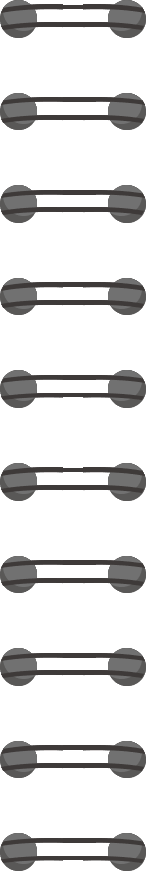 علاقات الزوايا والمستقيمات
يمثل الشكل المجاور متوازي الأضلاع أ ب جـ د ، إذا مد الضلع جـ د 
إلى النقطة هـ استنتج العلاقة بين      د أ ب ،      أ د جـ . برر إجابتك .
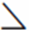 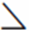 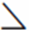 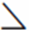 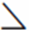 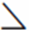 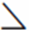 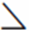 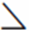 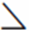 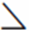 أ د هـ
أ د هـ
أ د جـ
أ د جـ
د أ ب
د أ ب
د أ ب
أ د هـ
د أ ب
≅
تدرب ، وحل المسائل
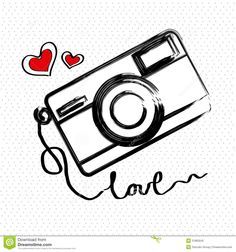 نستبدل أ د هـ بـ د أ ب
و
متبادلتان داخليا
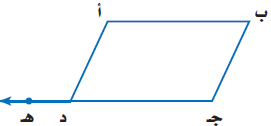 +
لأنهما تقعان على مستقيم واحد
٥١٨٠
=
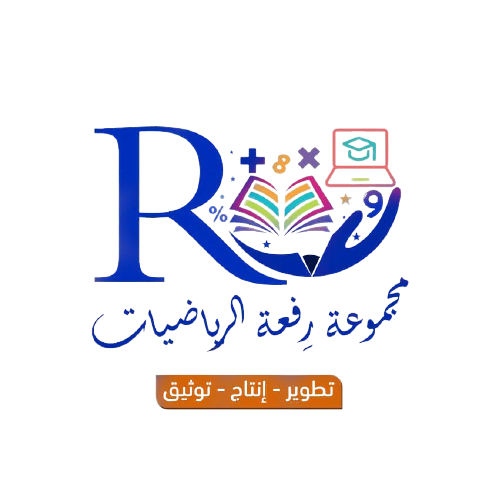 و
لأن مجموعهما = ٥١٨٠
أ ي أن :
متكاملتان
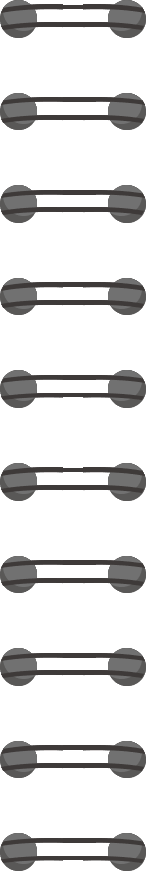 علاقات الزوايا والمستقيمات
تدرب على اختبار
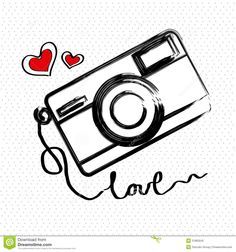 جد قيمة س في الشكل التالي :
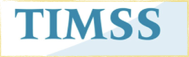 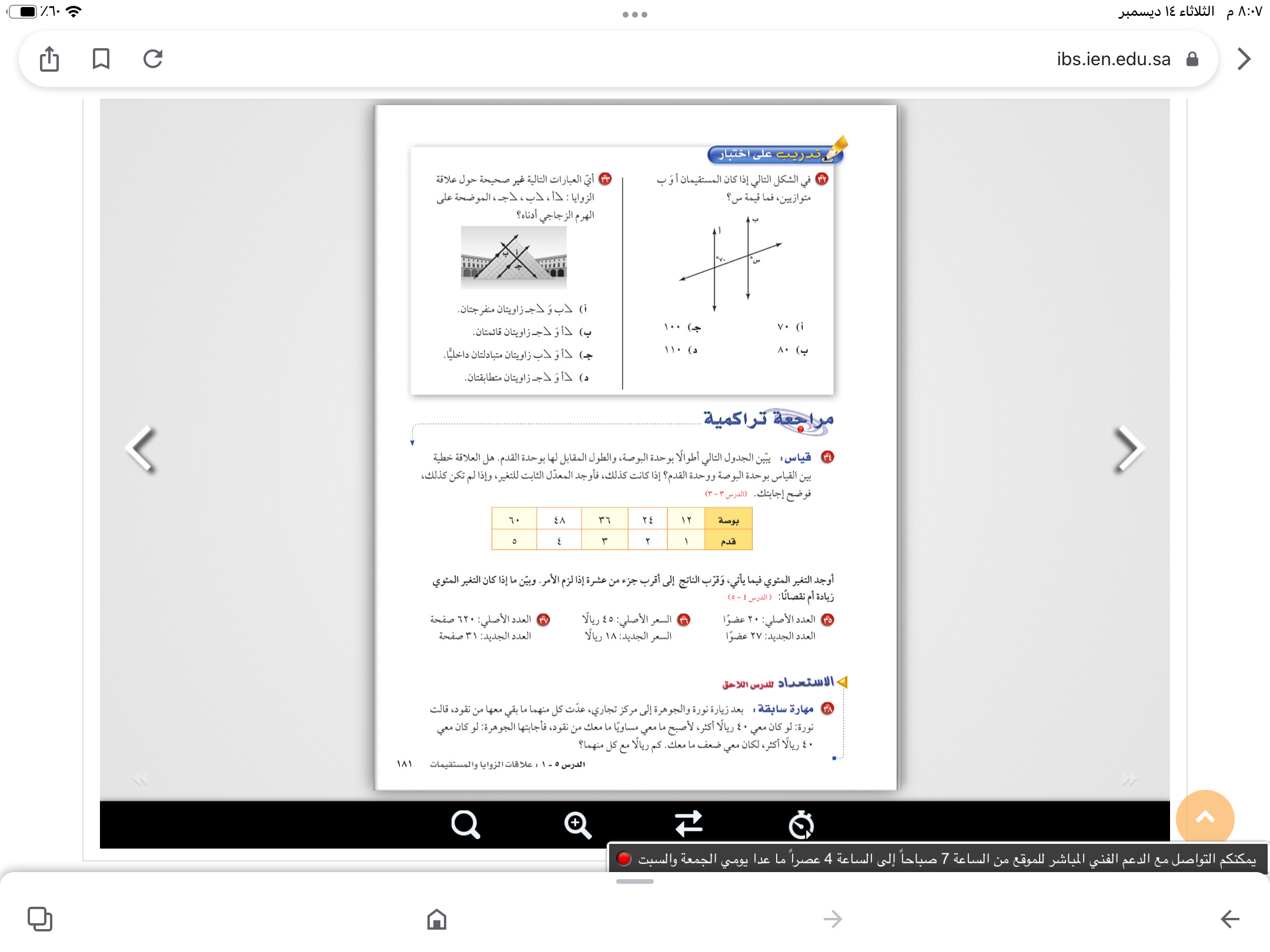 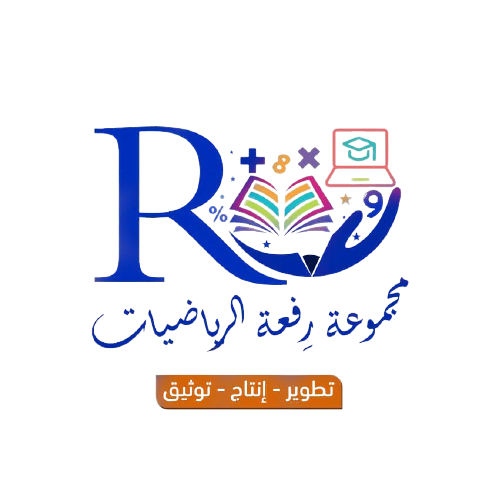 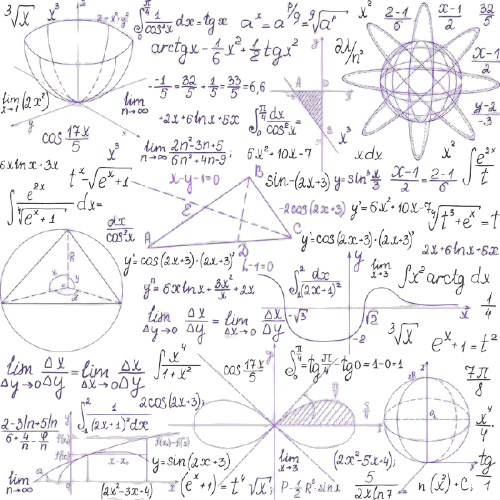 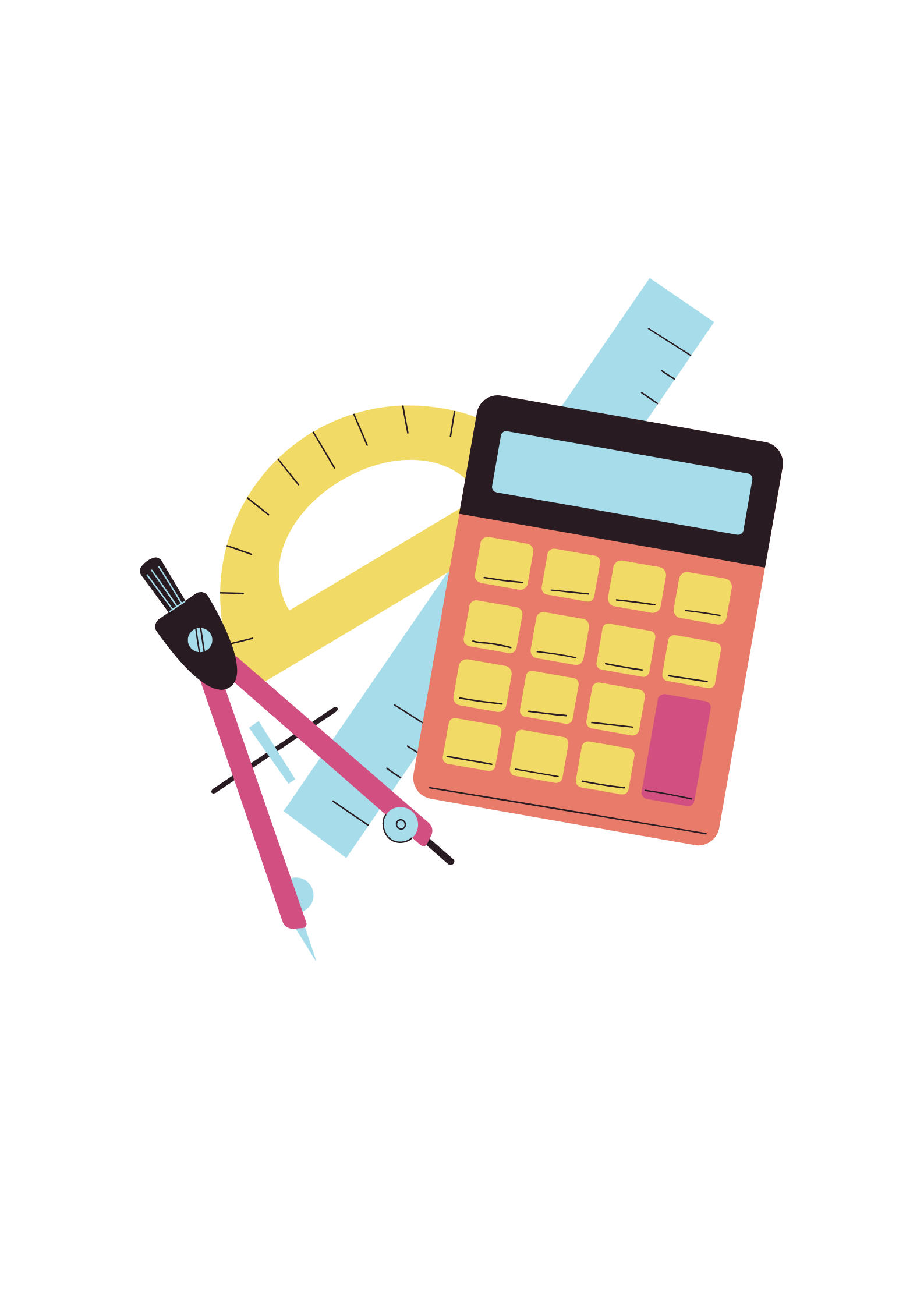 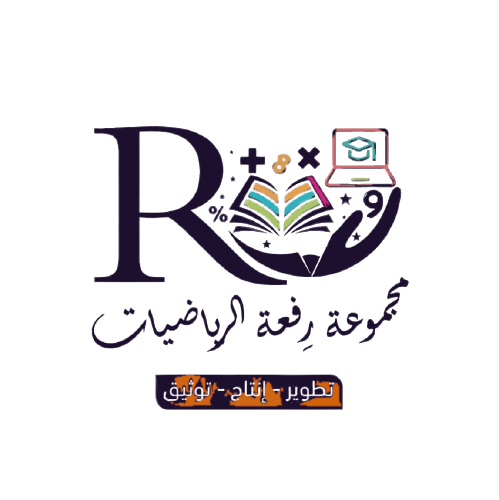